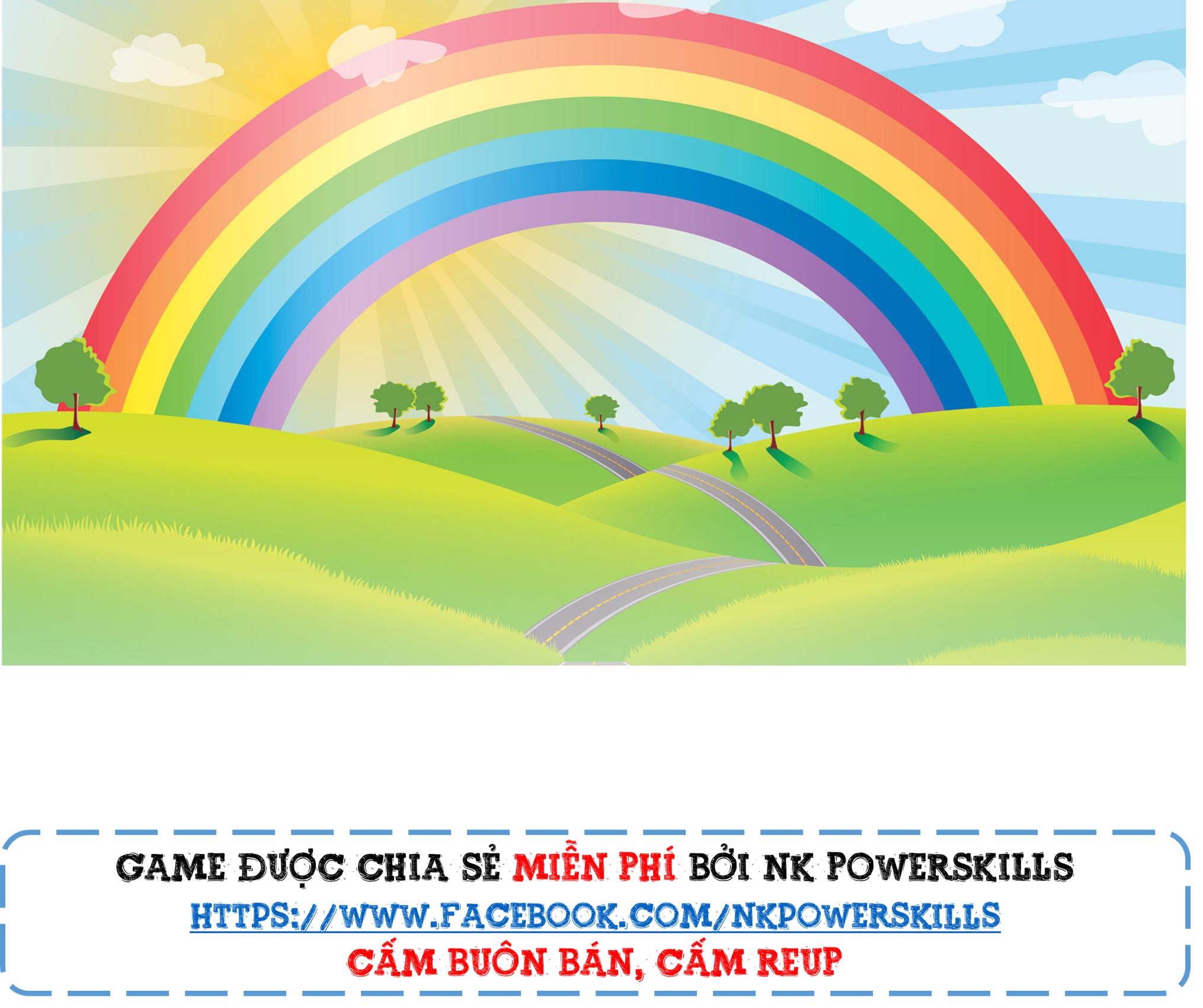 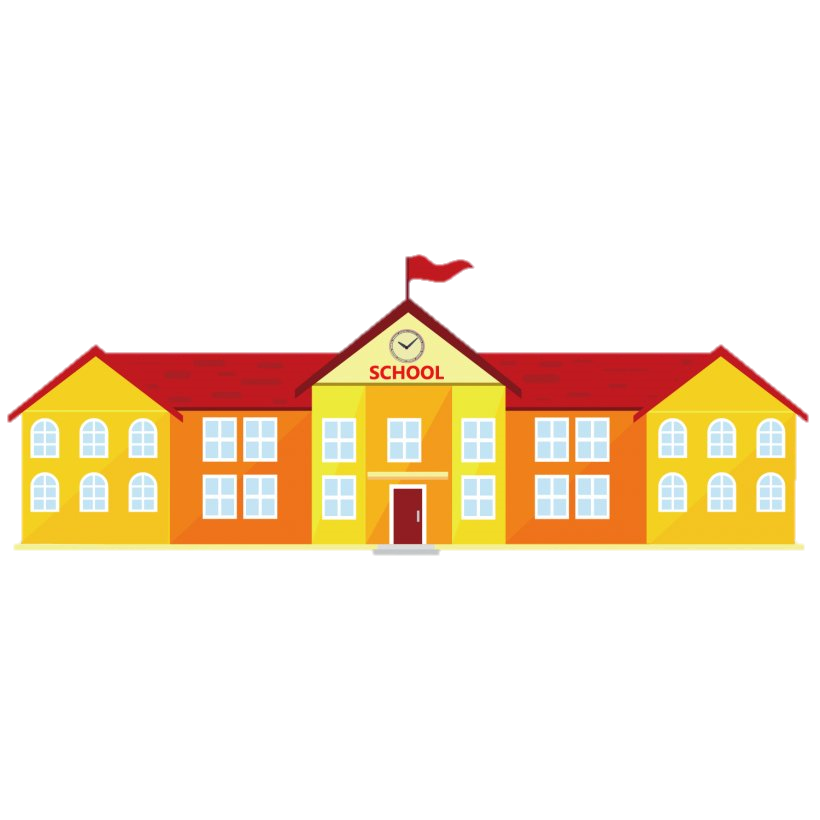 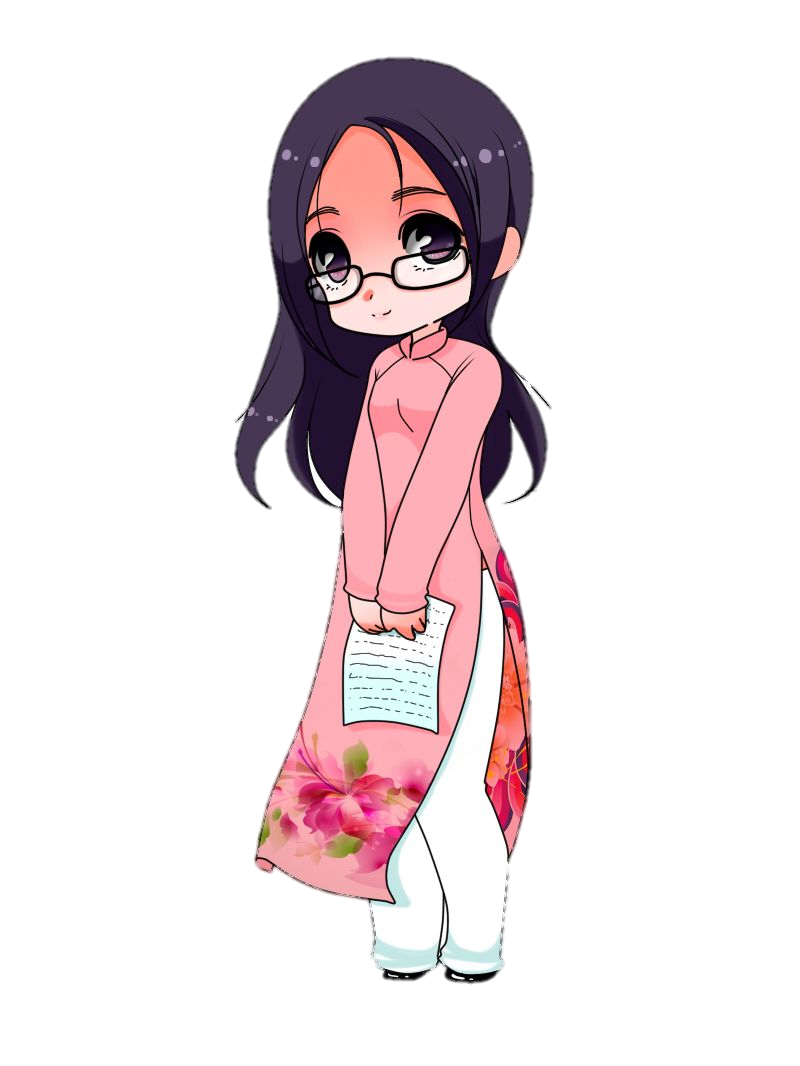 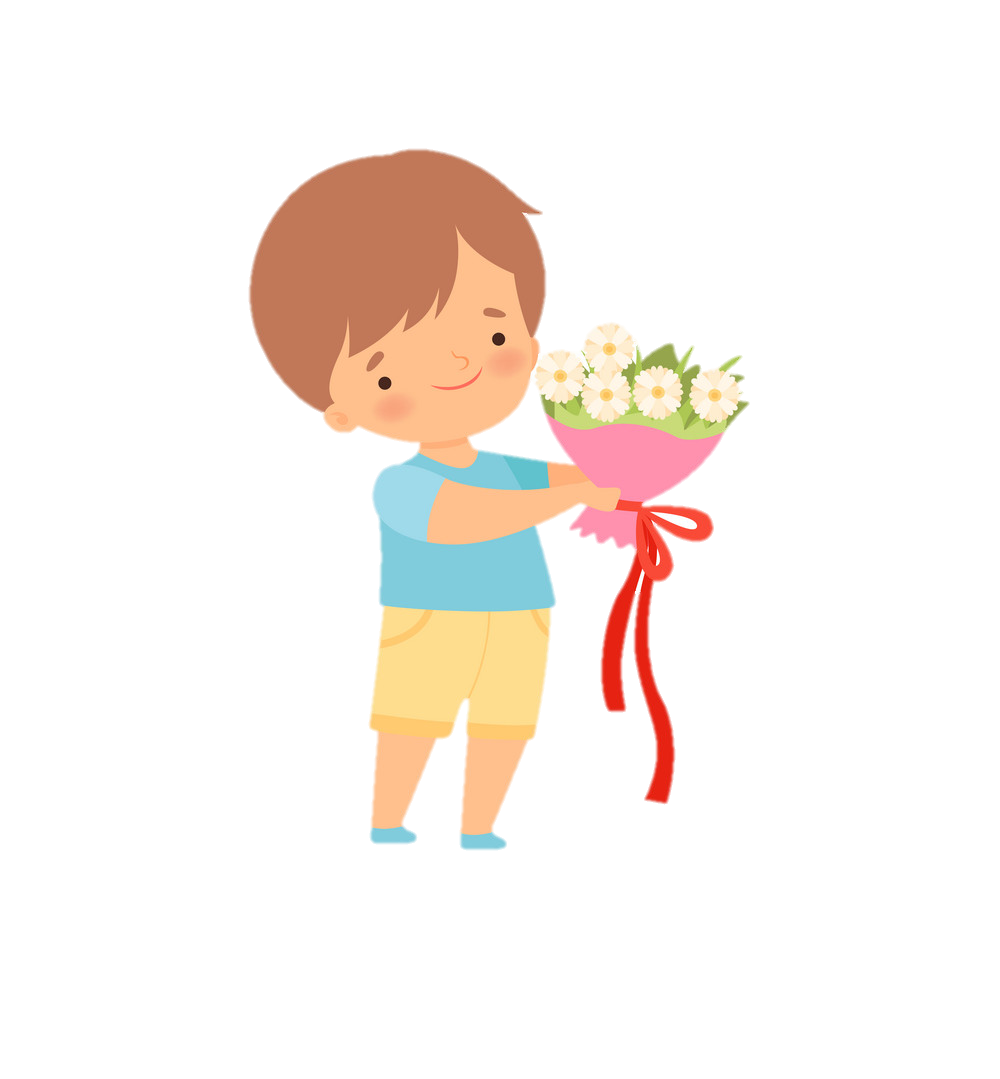 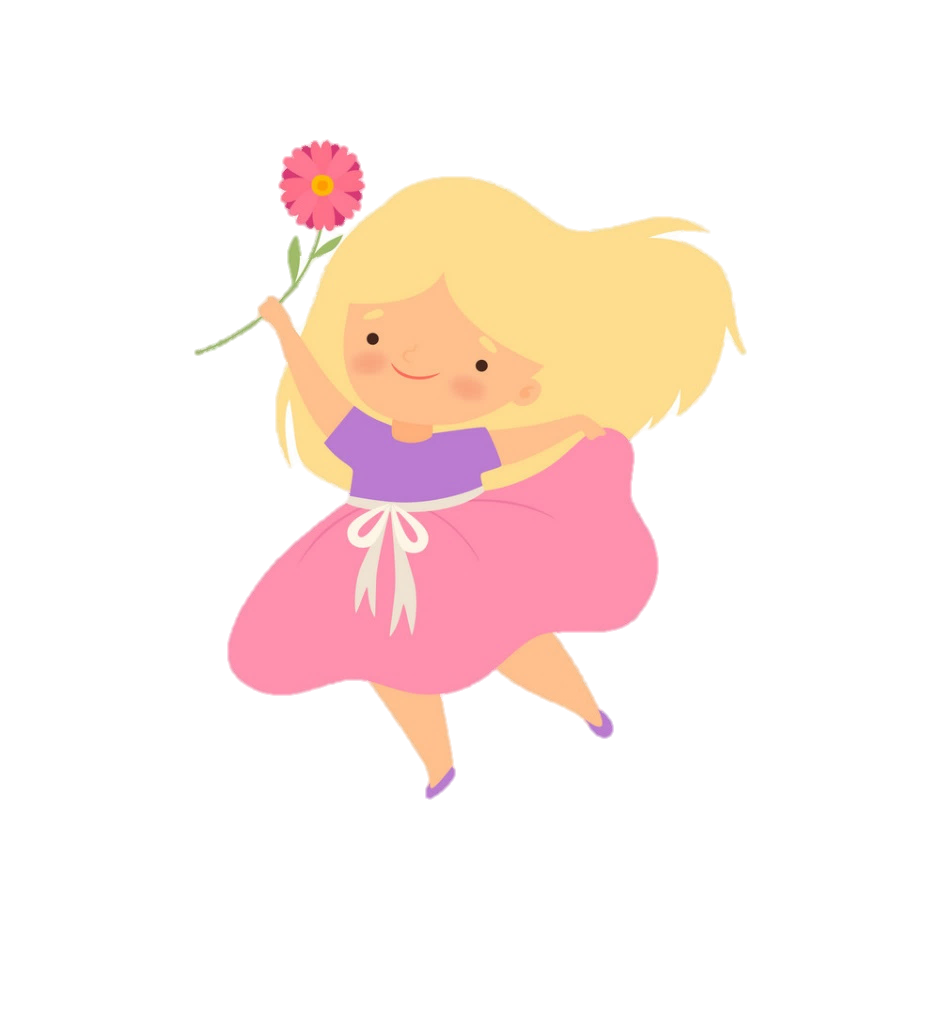 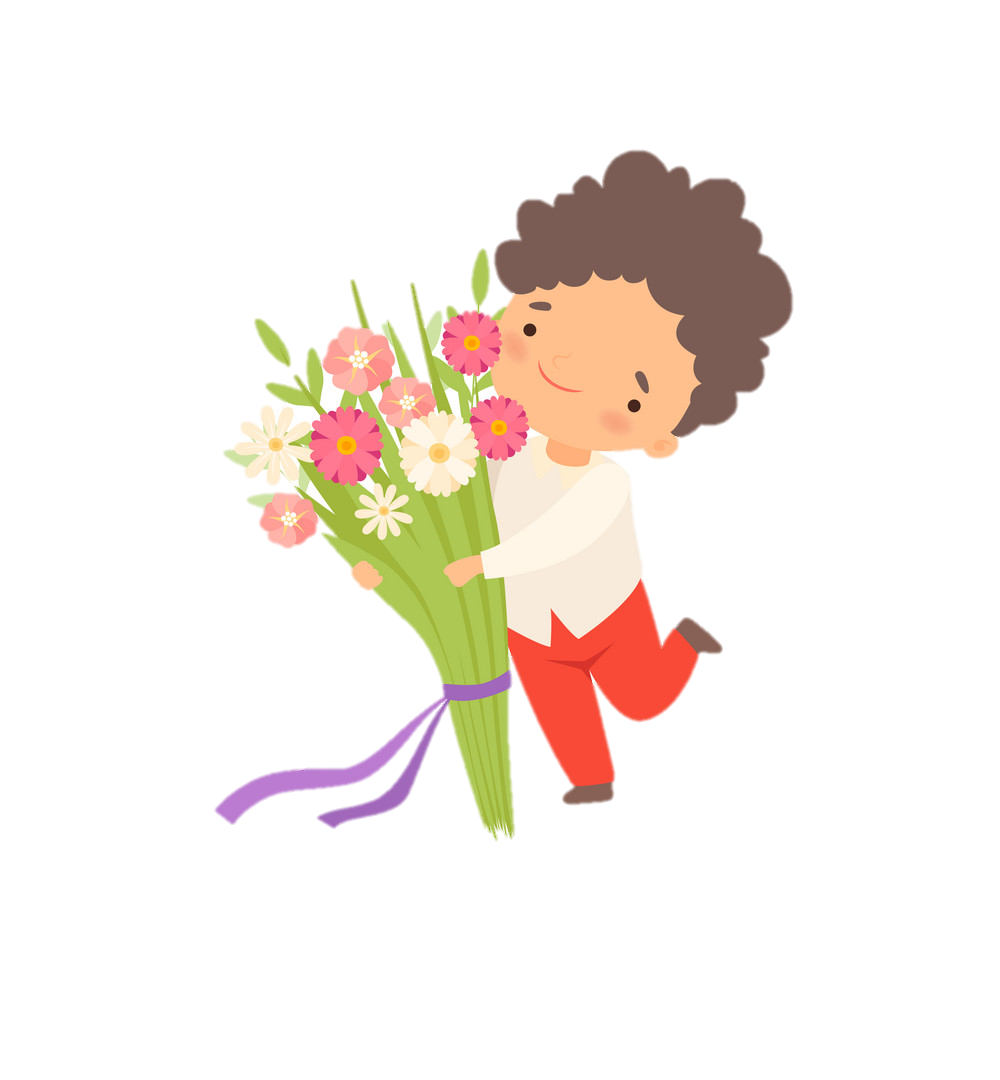 Bông hồng tặng cô
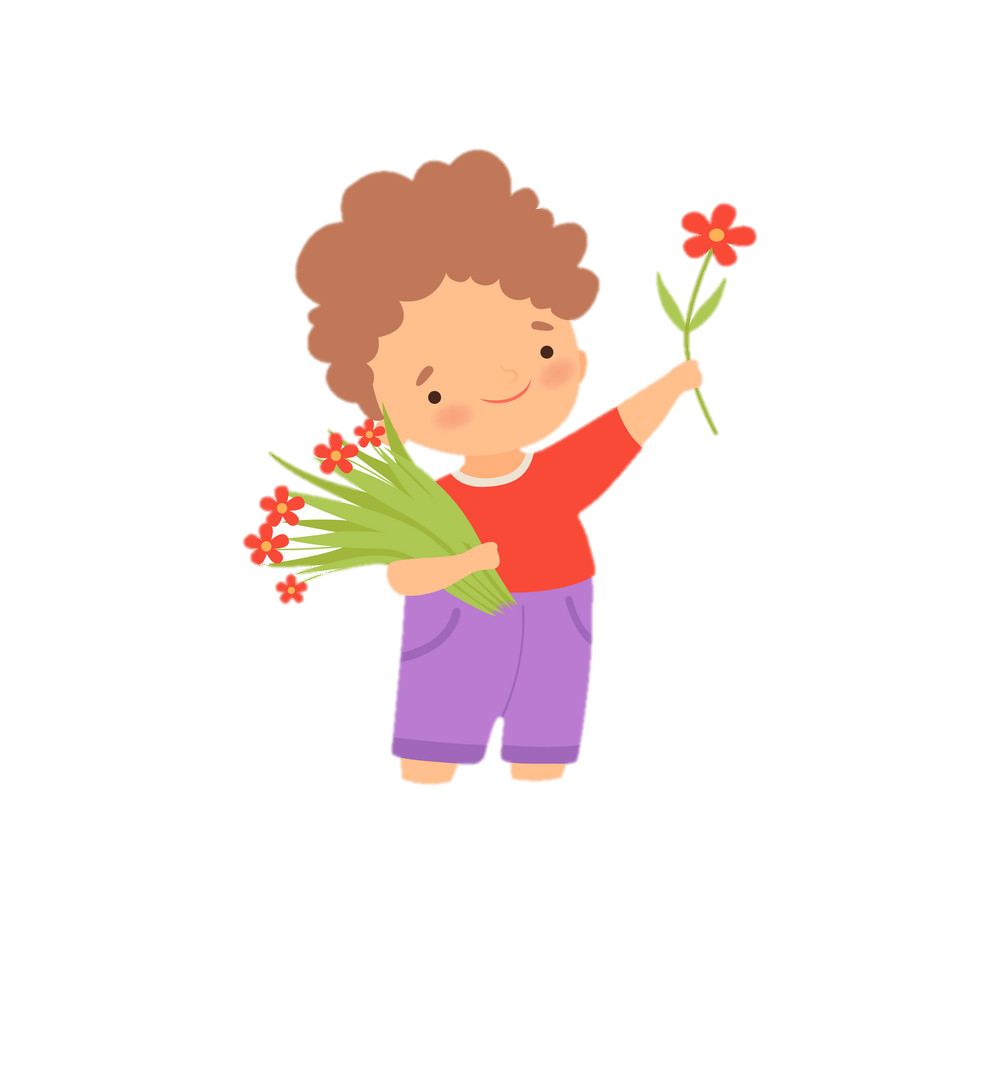 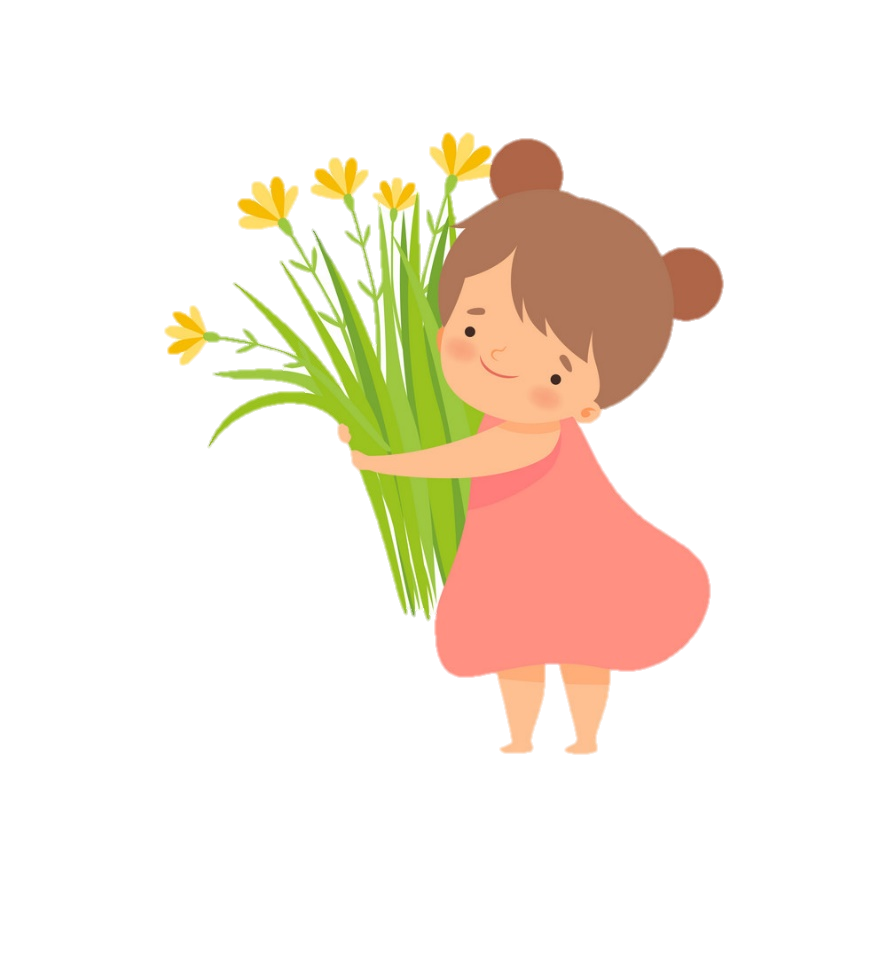 Bài  PowerSkills
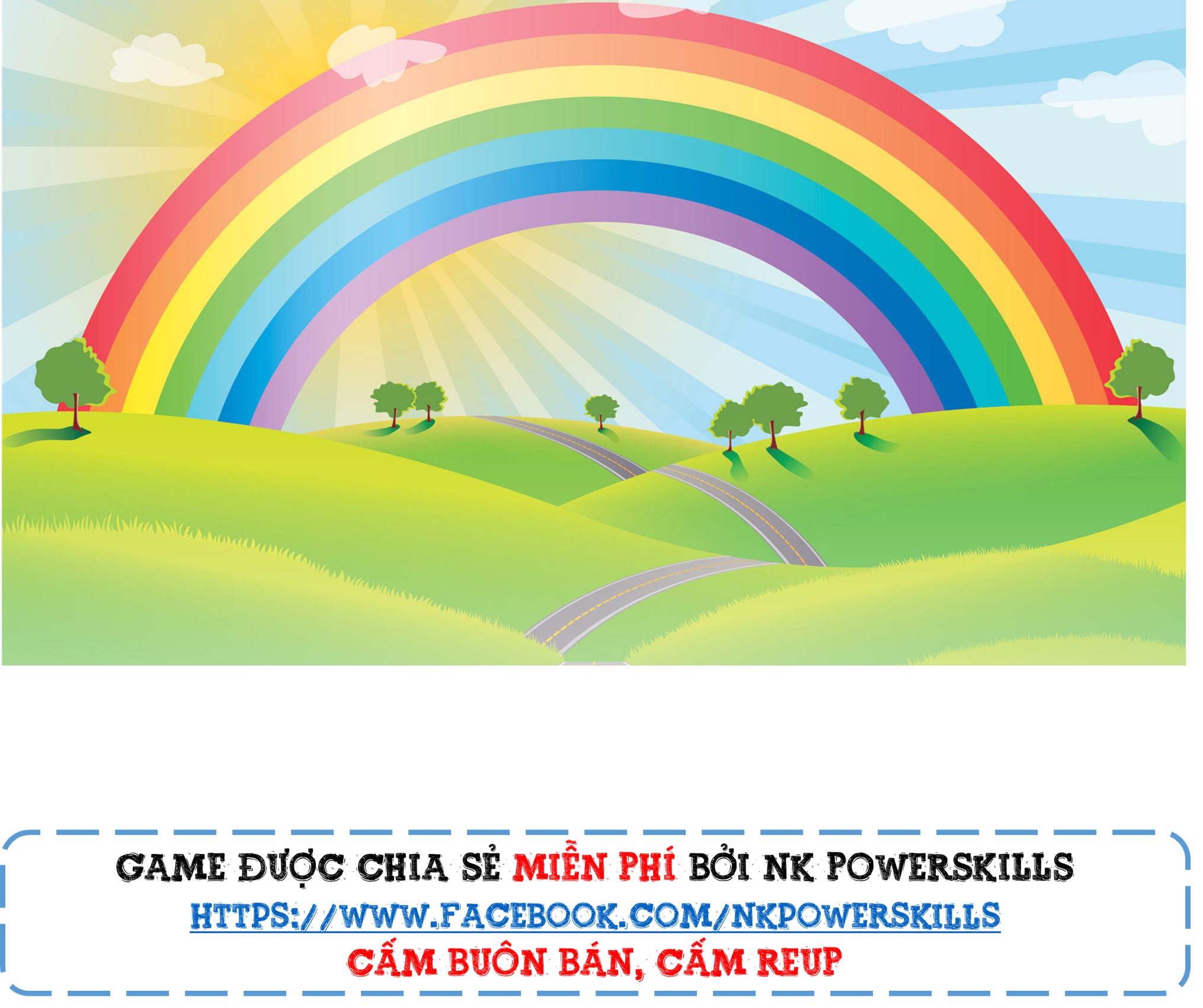 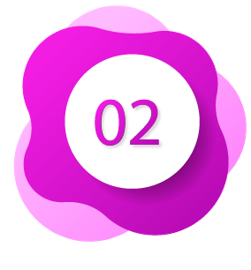 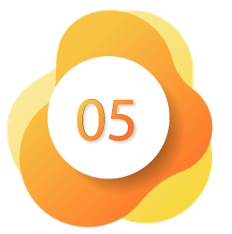 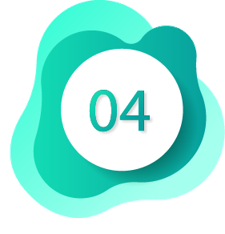 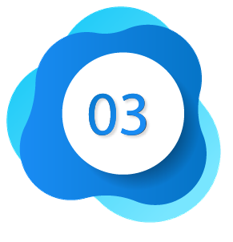 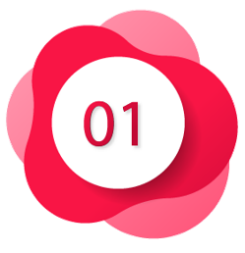 CHÚC CÔ 20/11 VUI VẺ
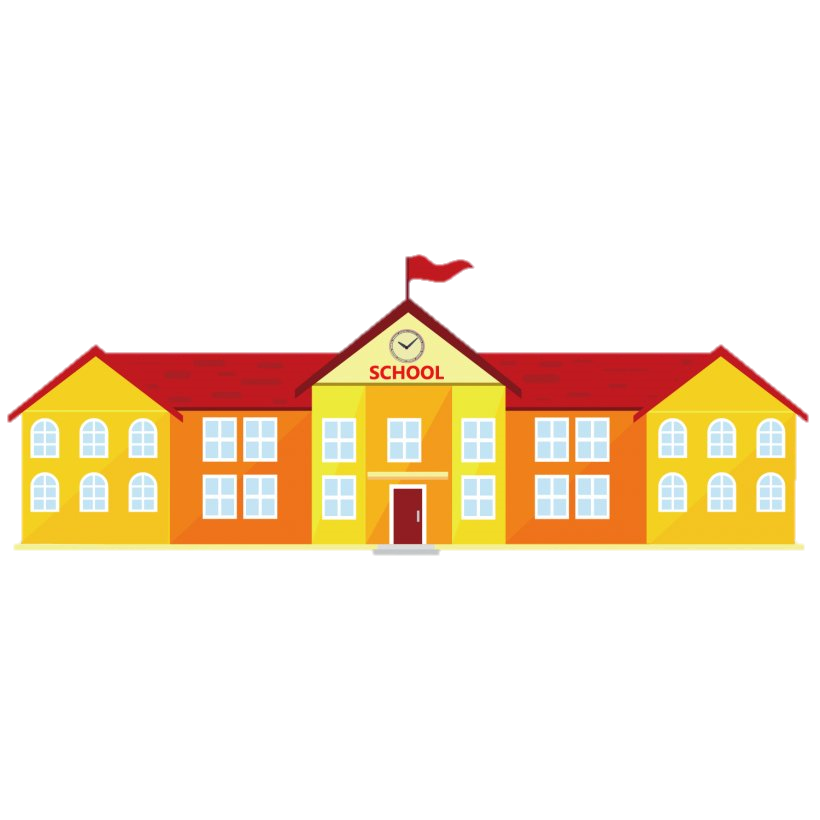 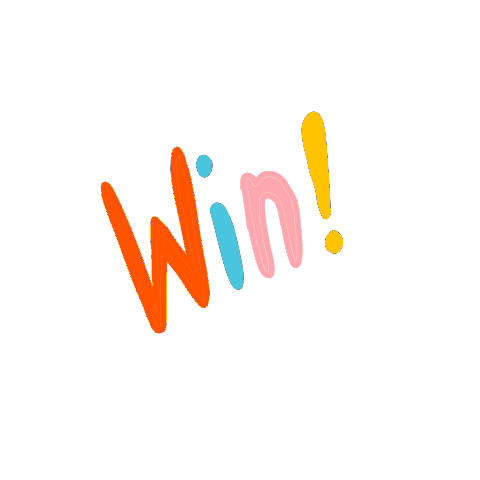 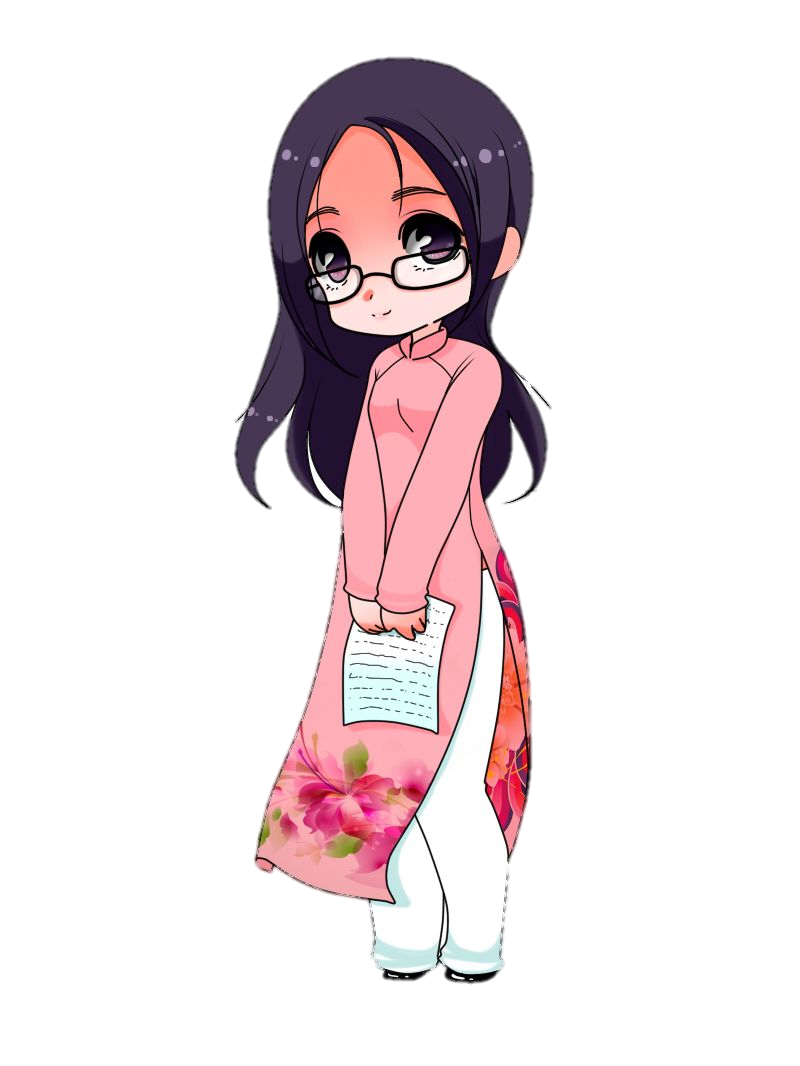 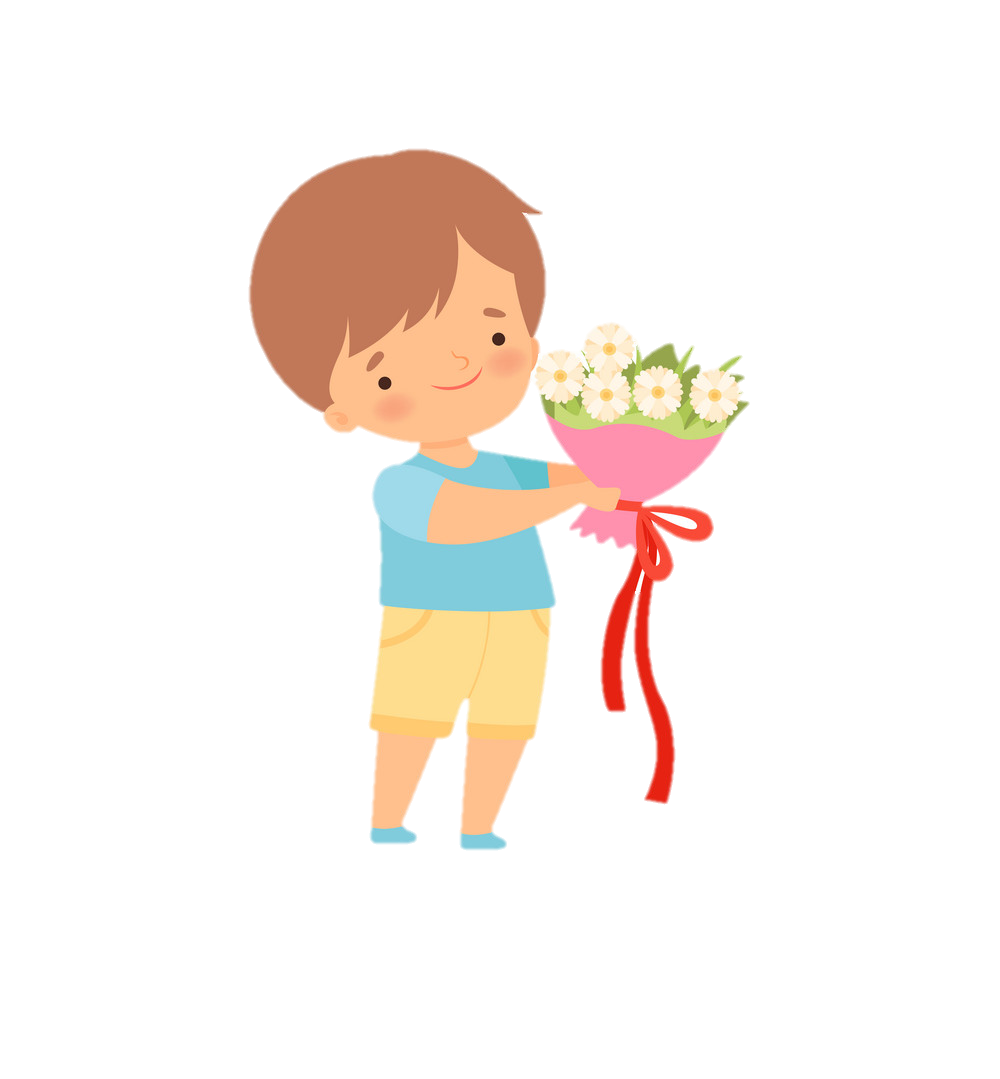 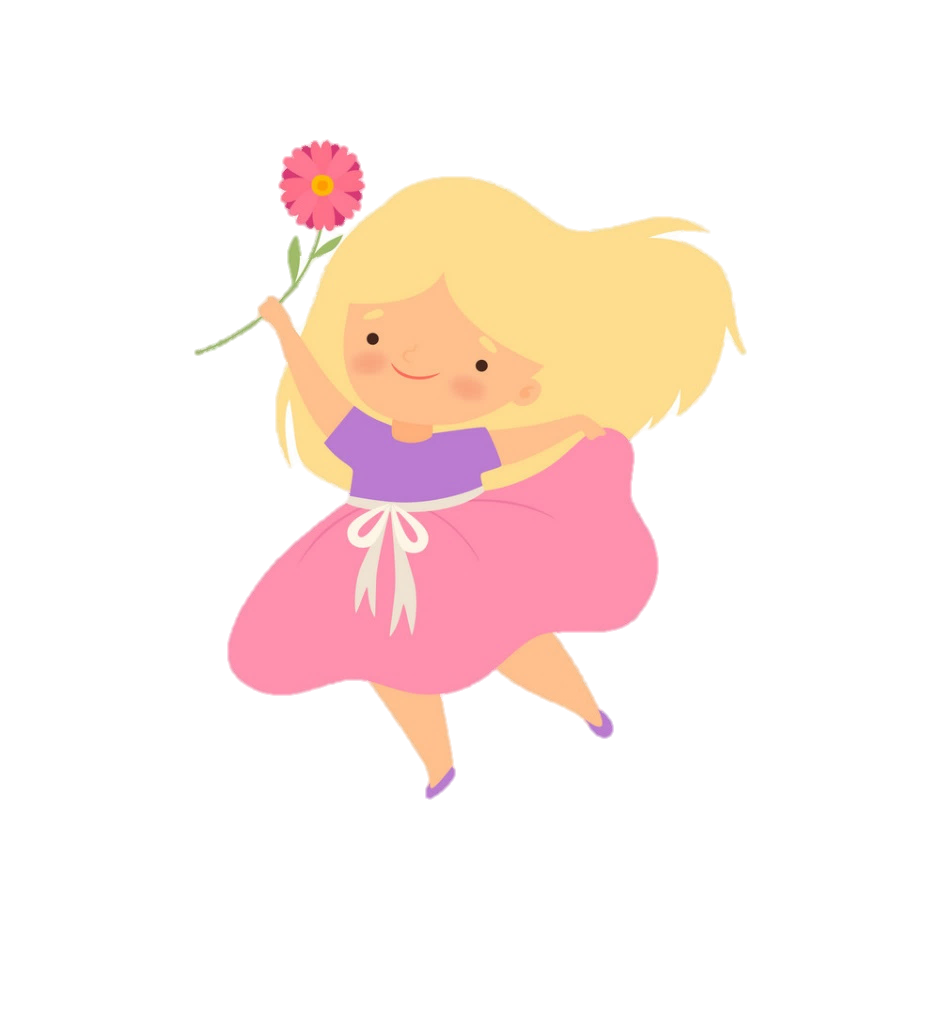 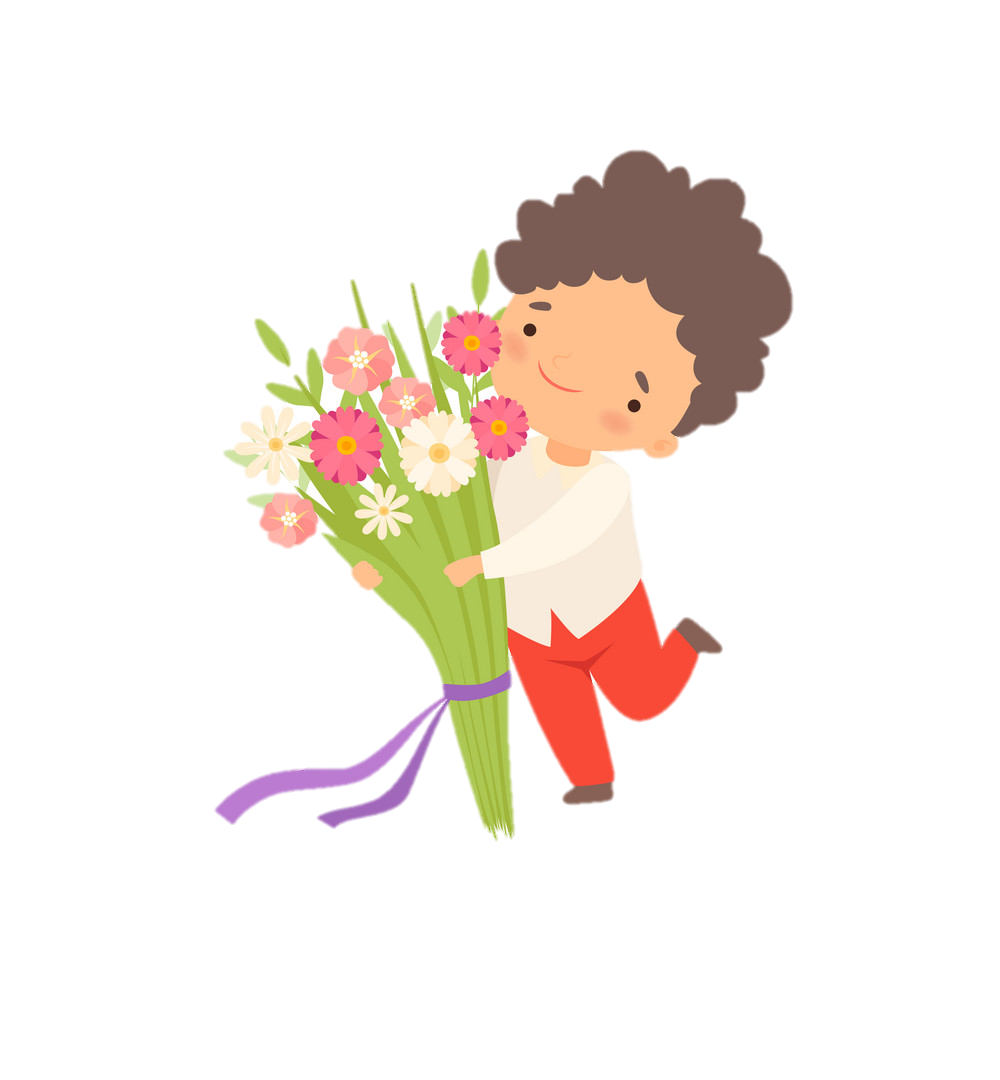 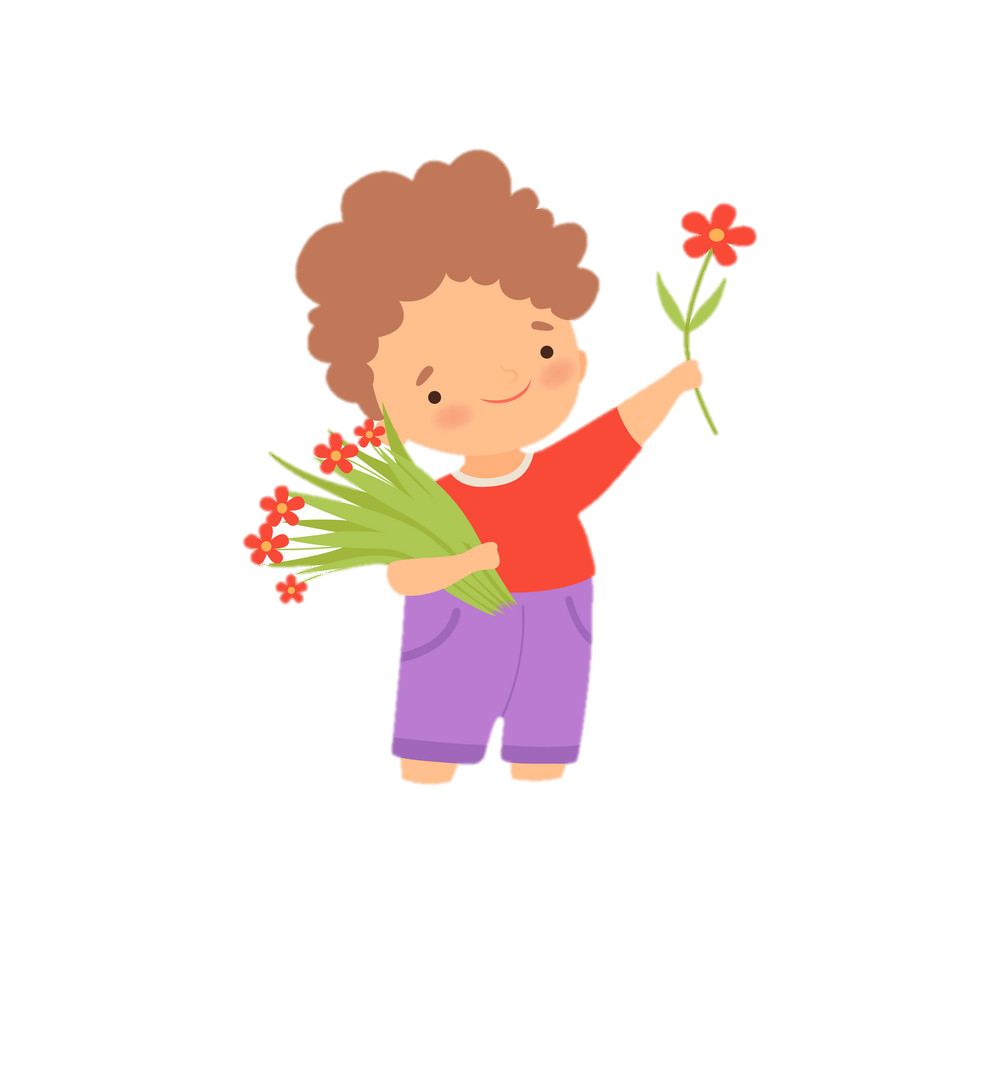 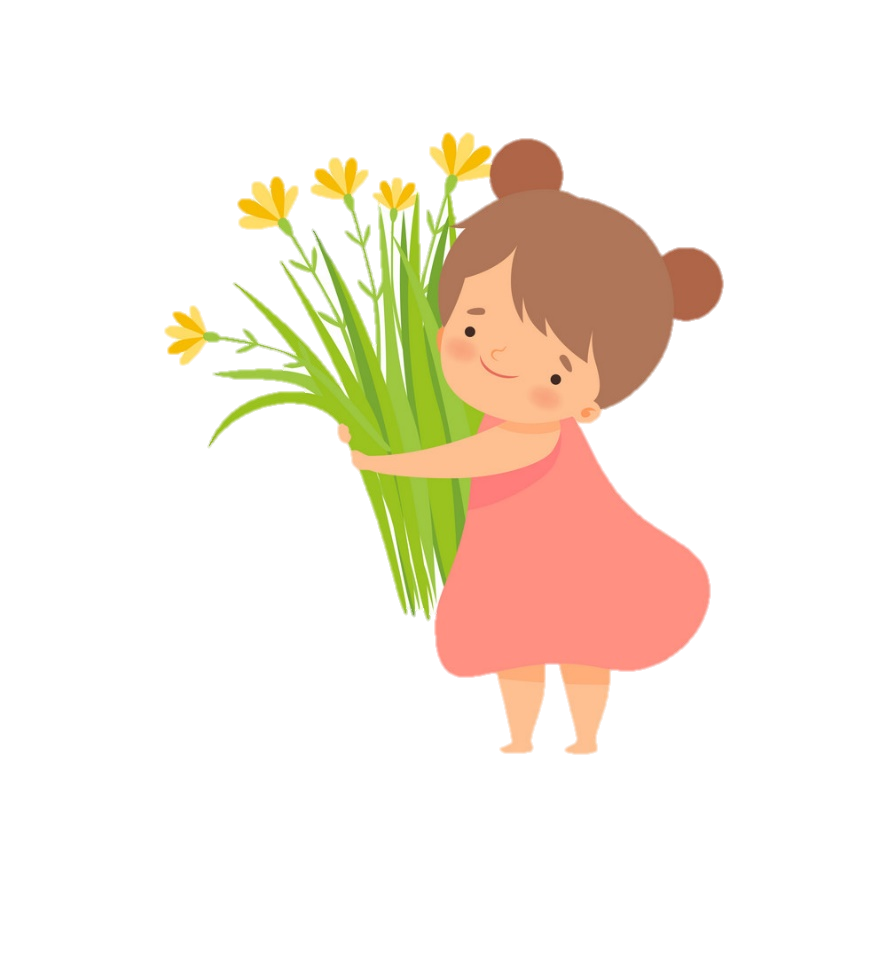 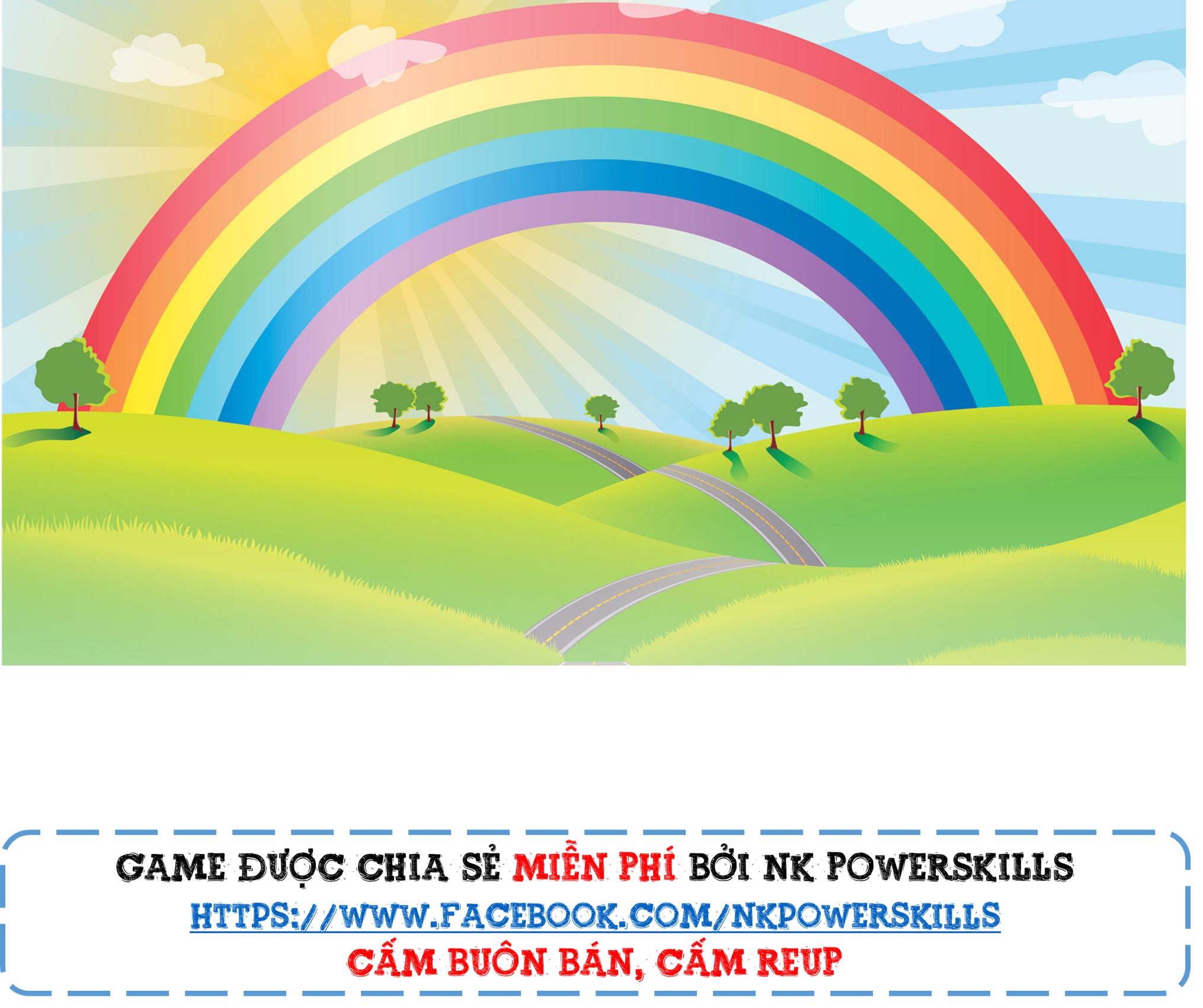 CÂU 1:
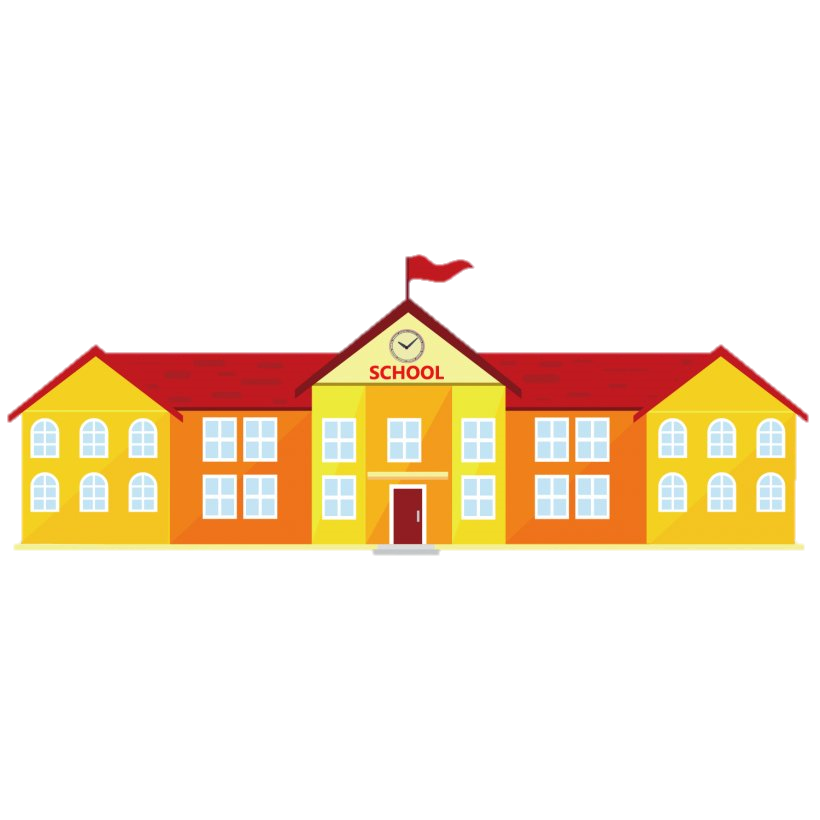 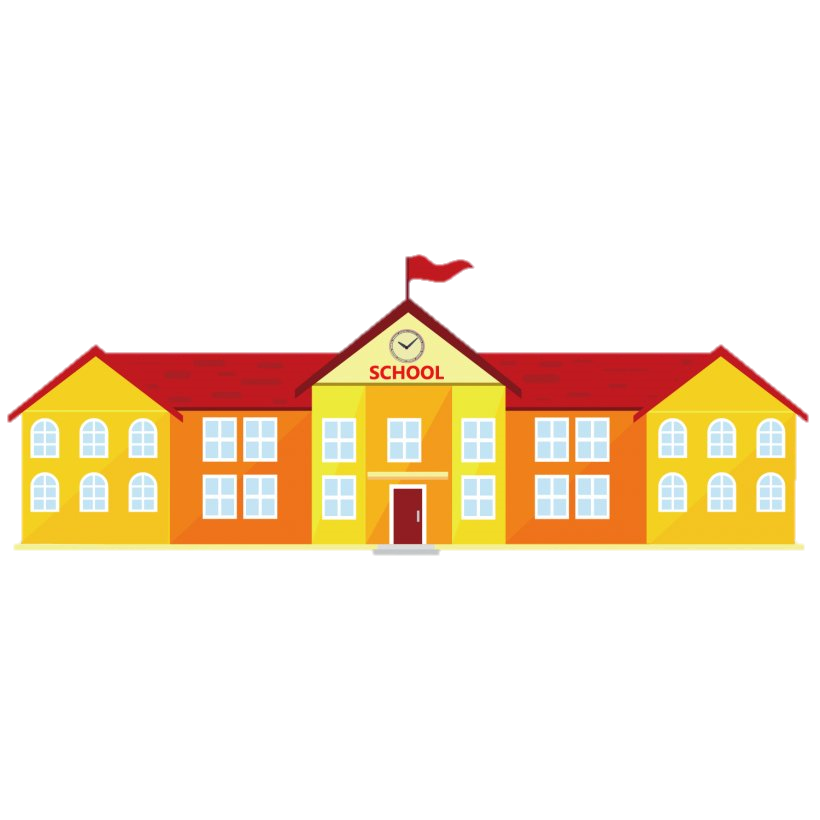 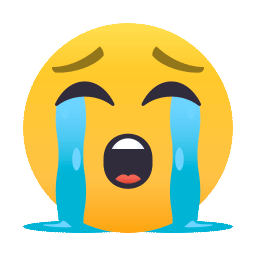 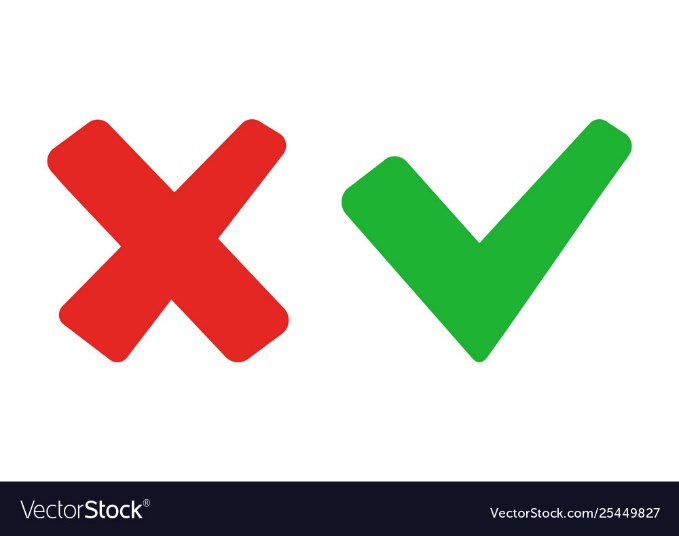 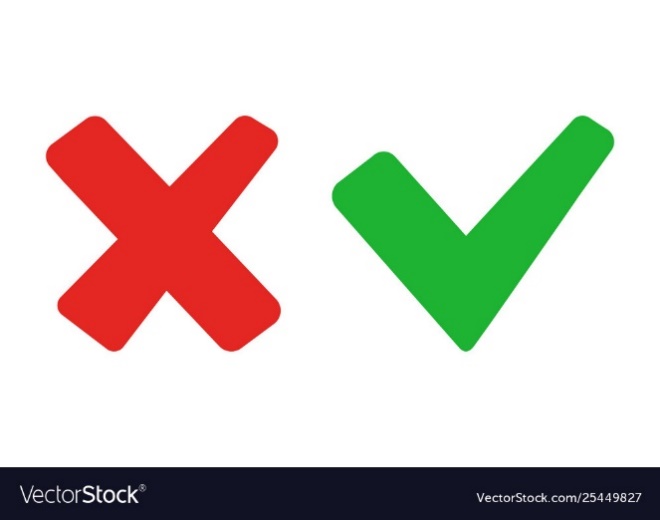 ĐÚNG
SAI
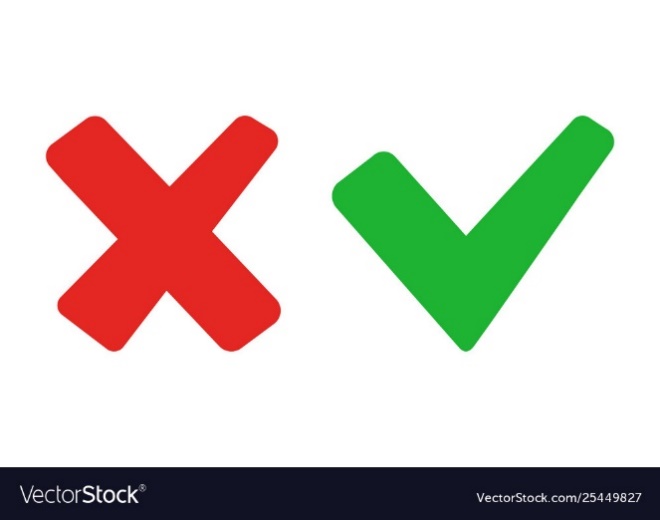 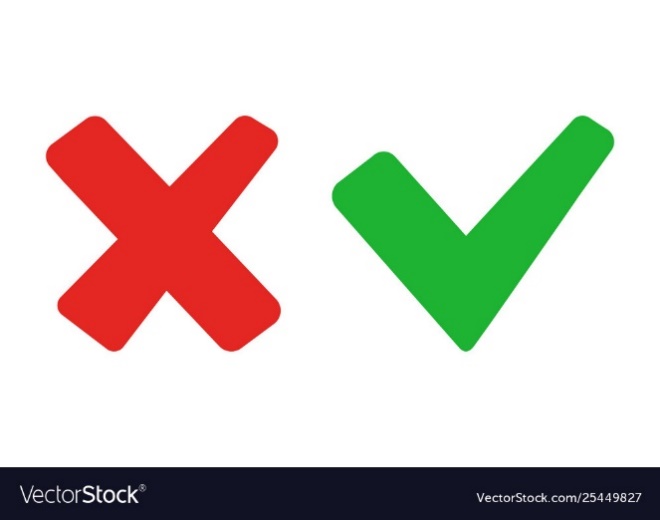 SAI
SAI
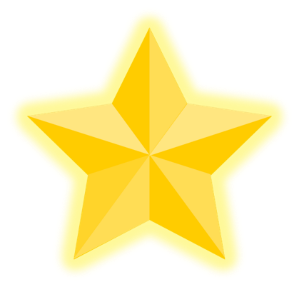 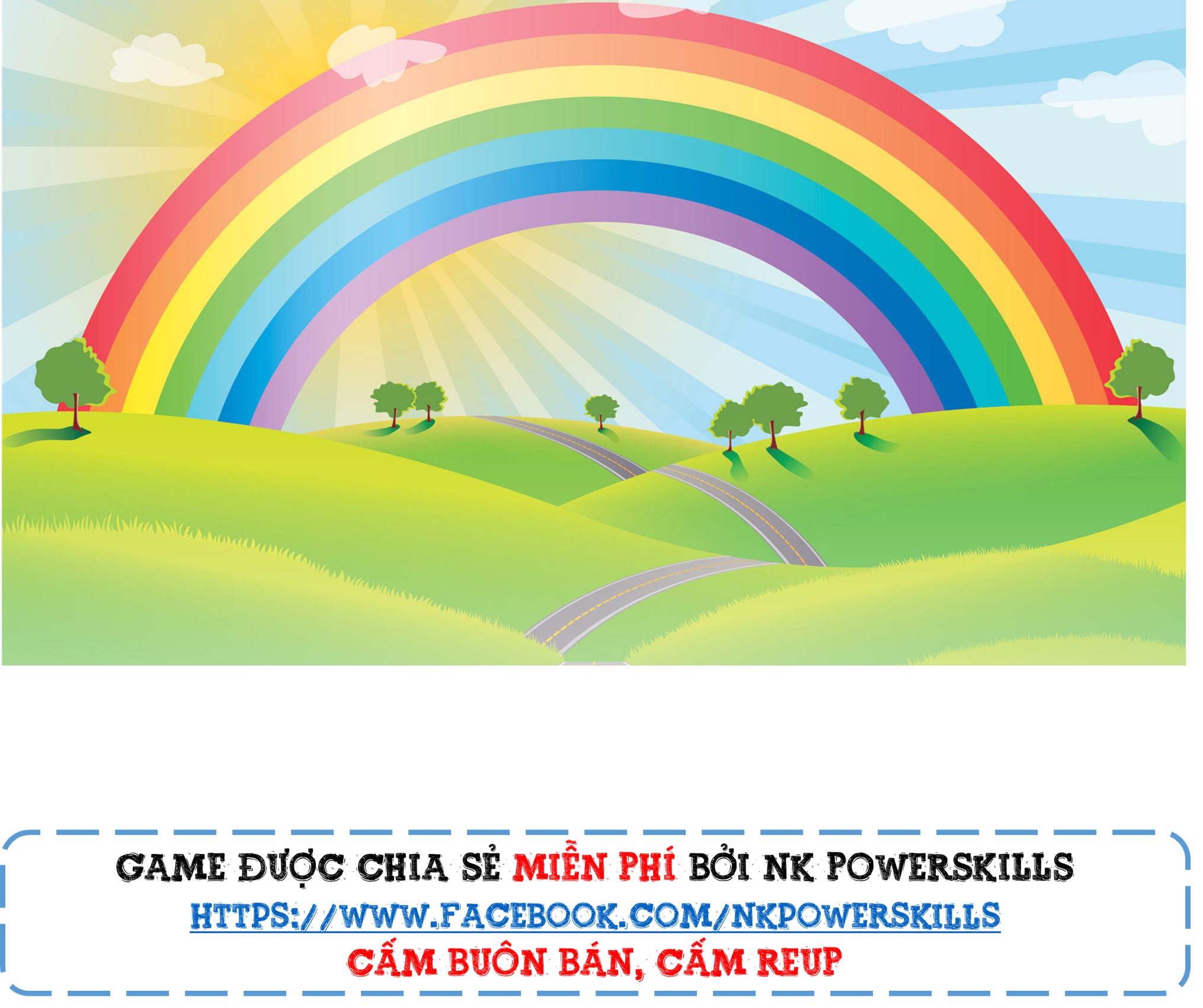 CÂU 1:
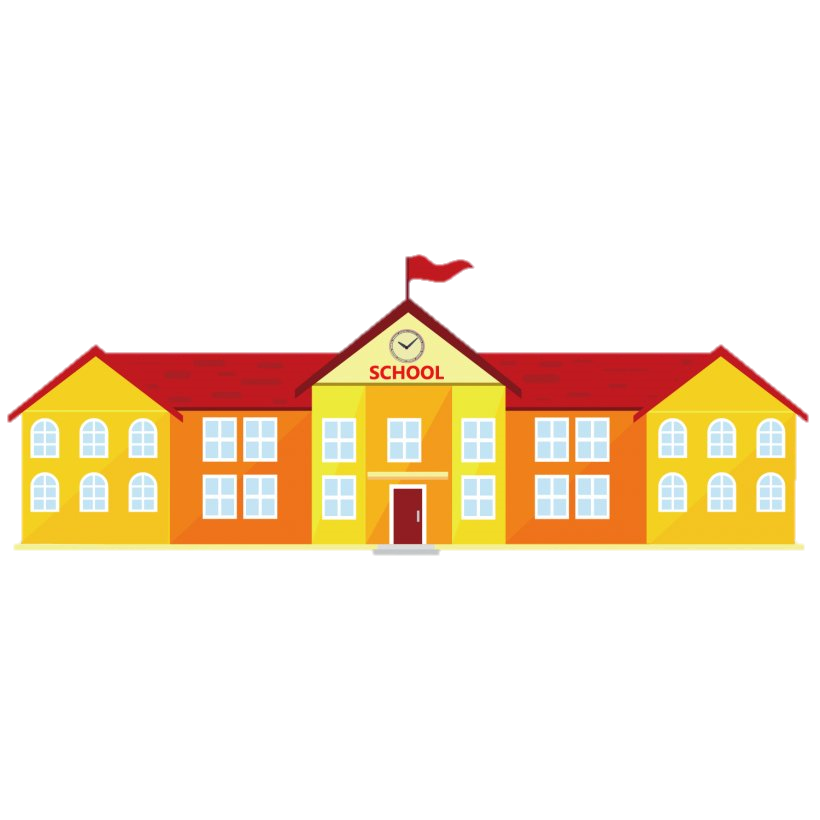 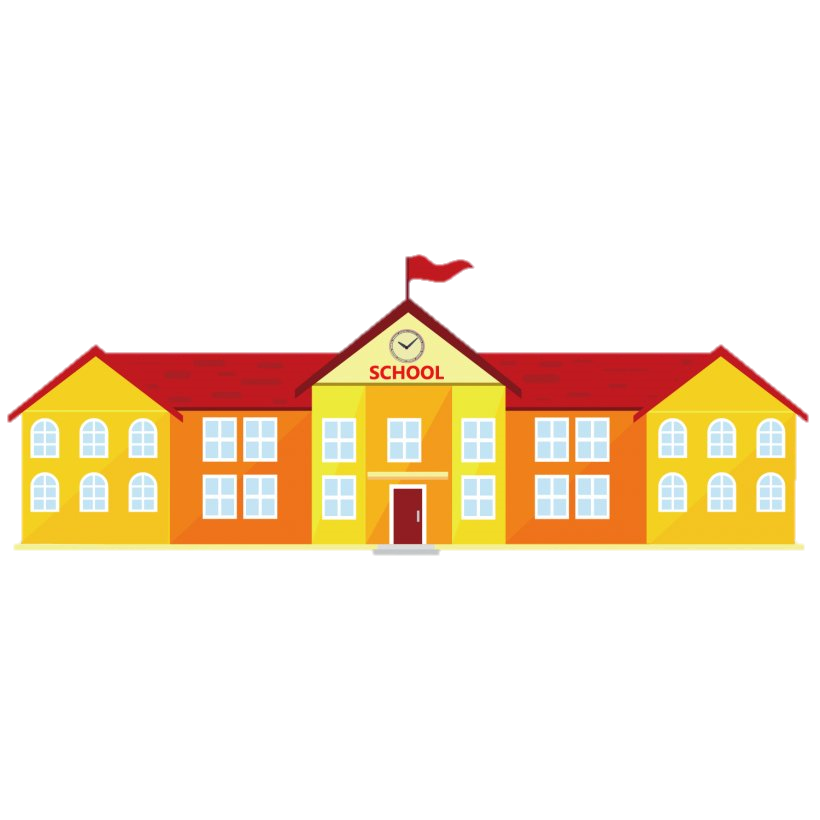 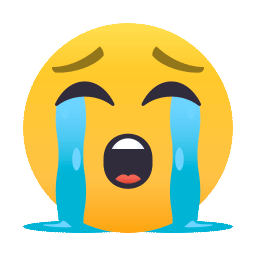 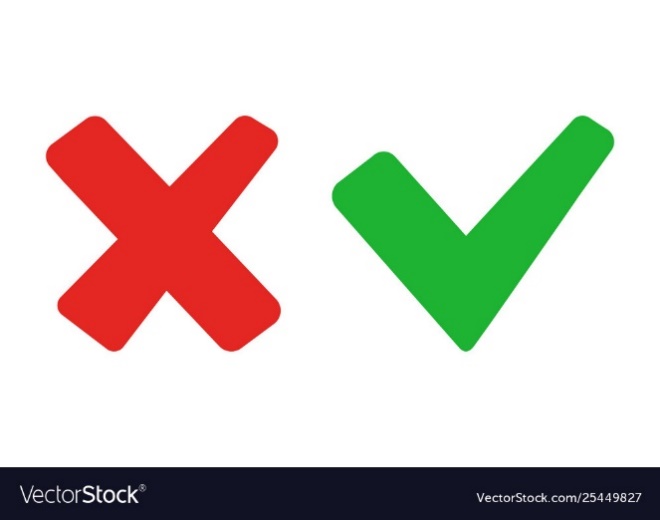 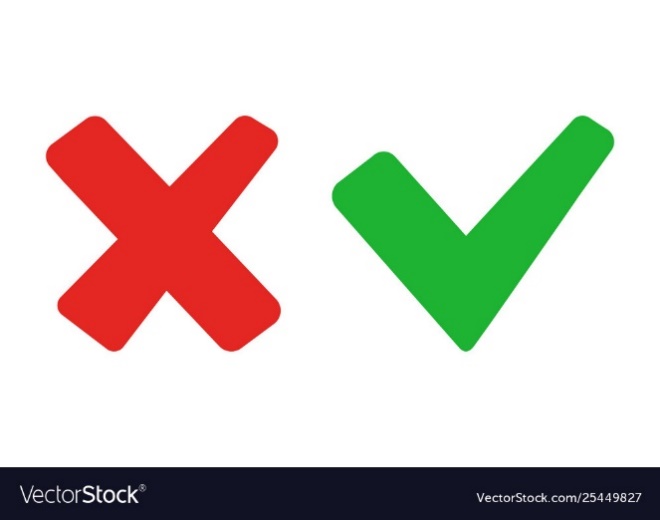 SAI
SAI
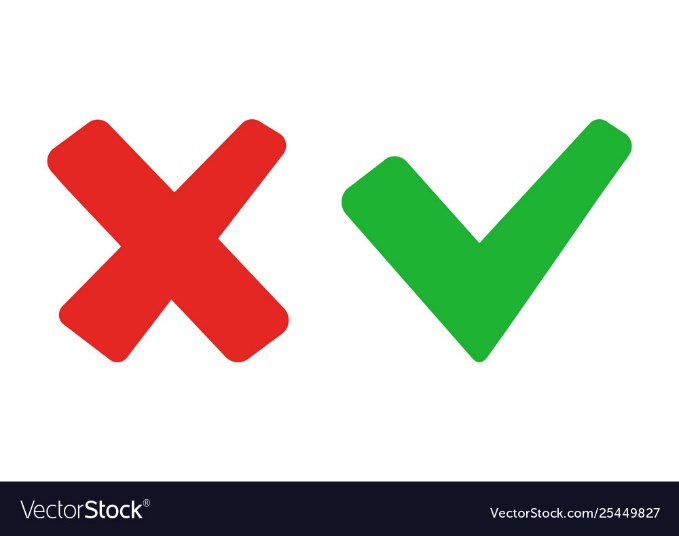 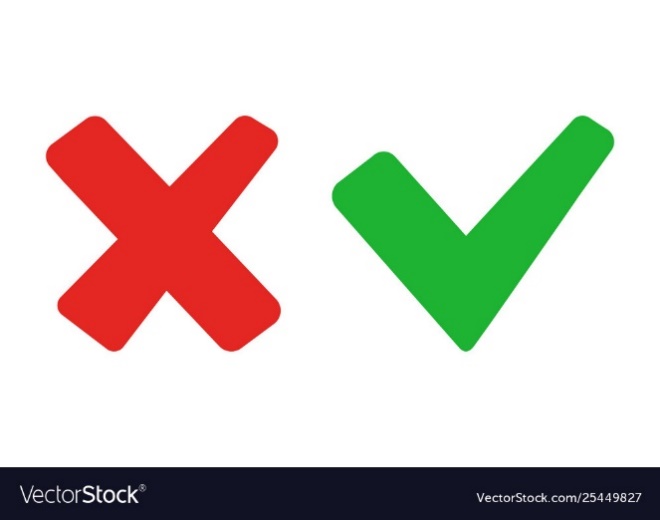 ĐÚNG
SAI
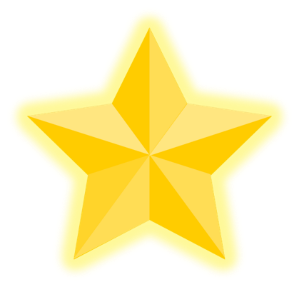 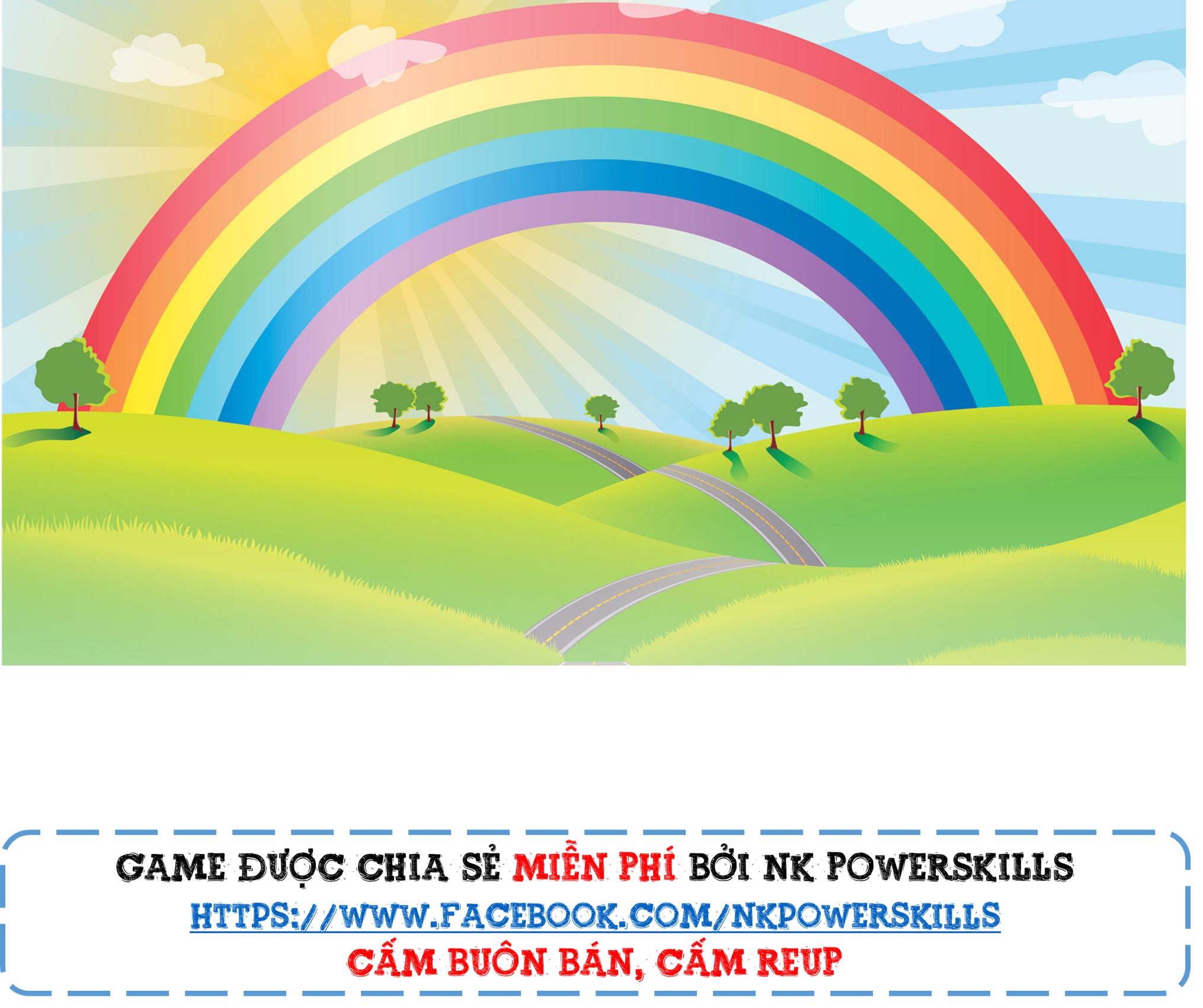 CÂU 1:
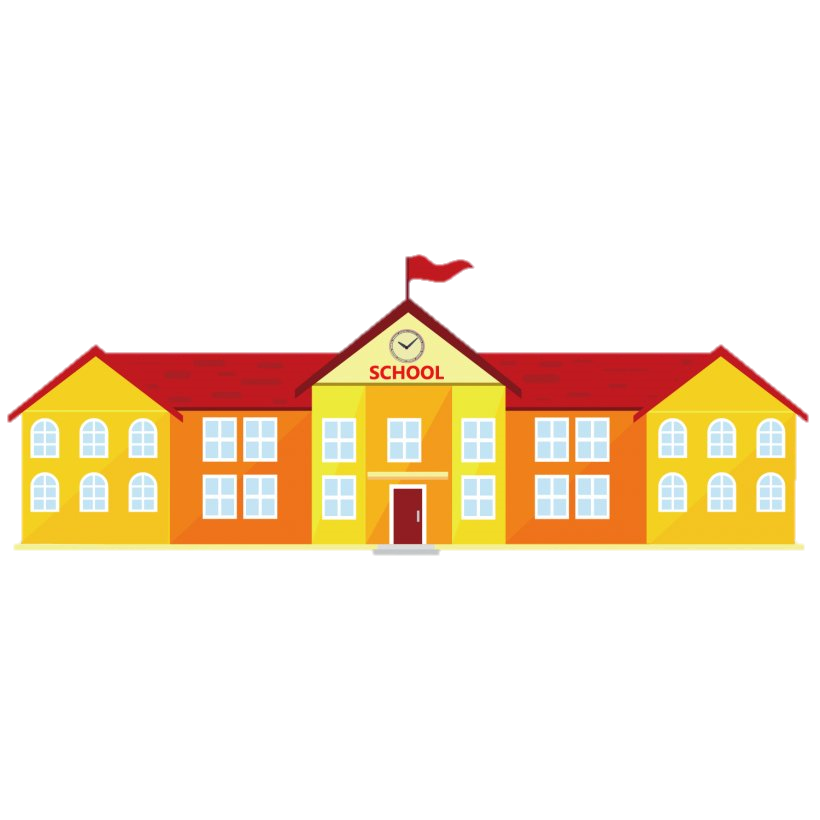 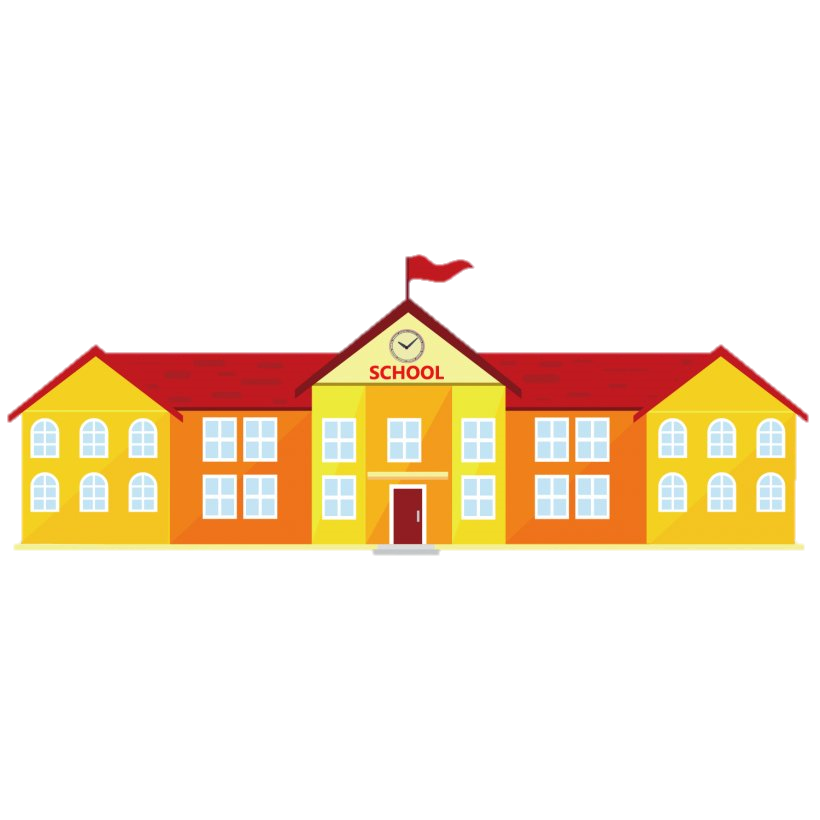 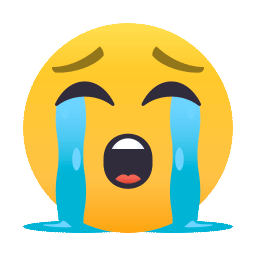 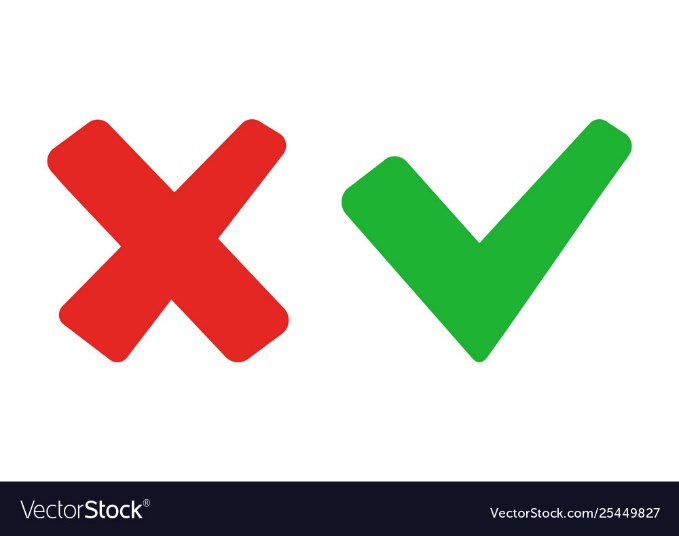 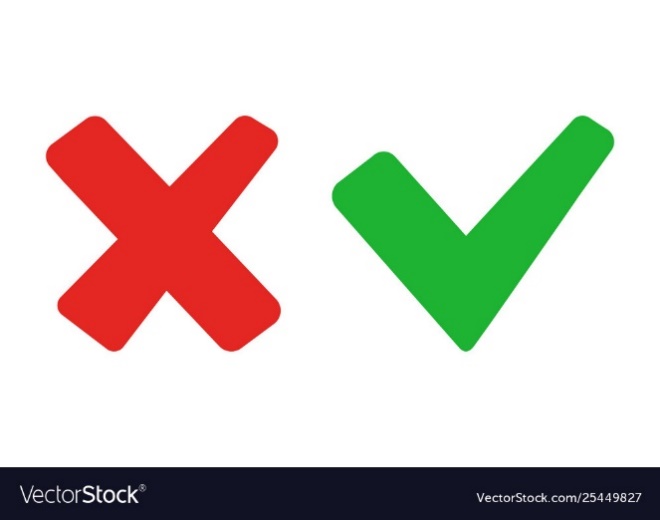 ĐÚNG
SAI
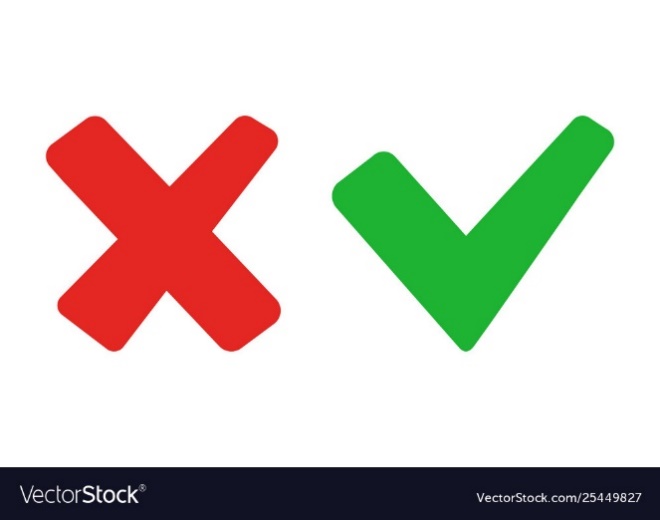 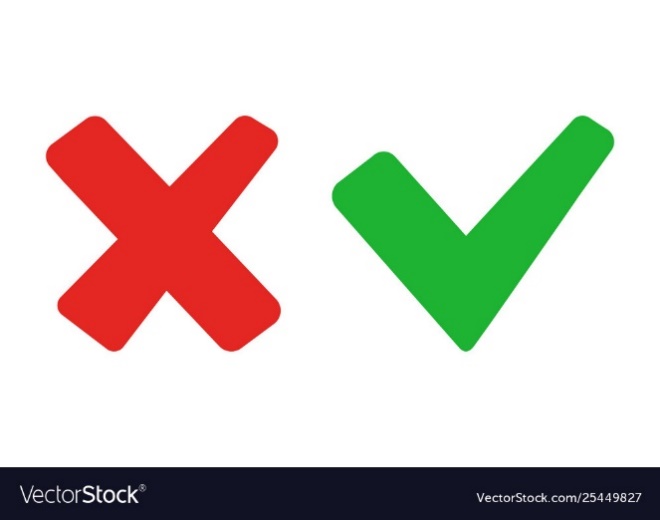 SAI
SAI
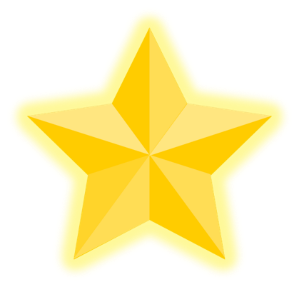 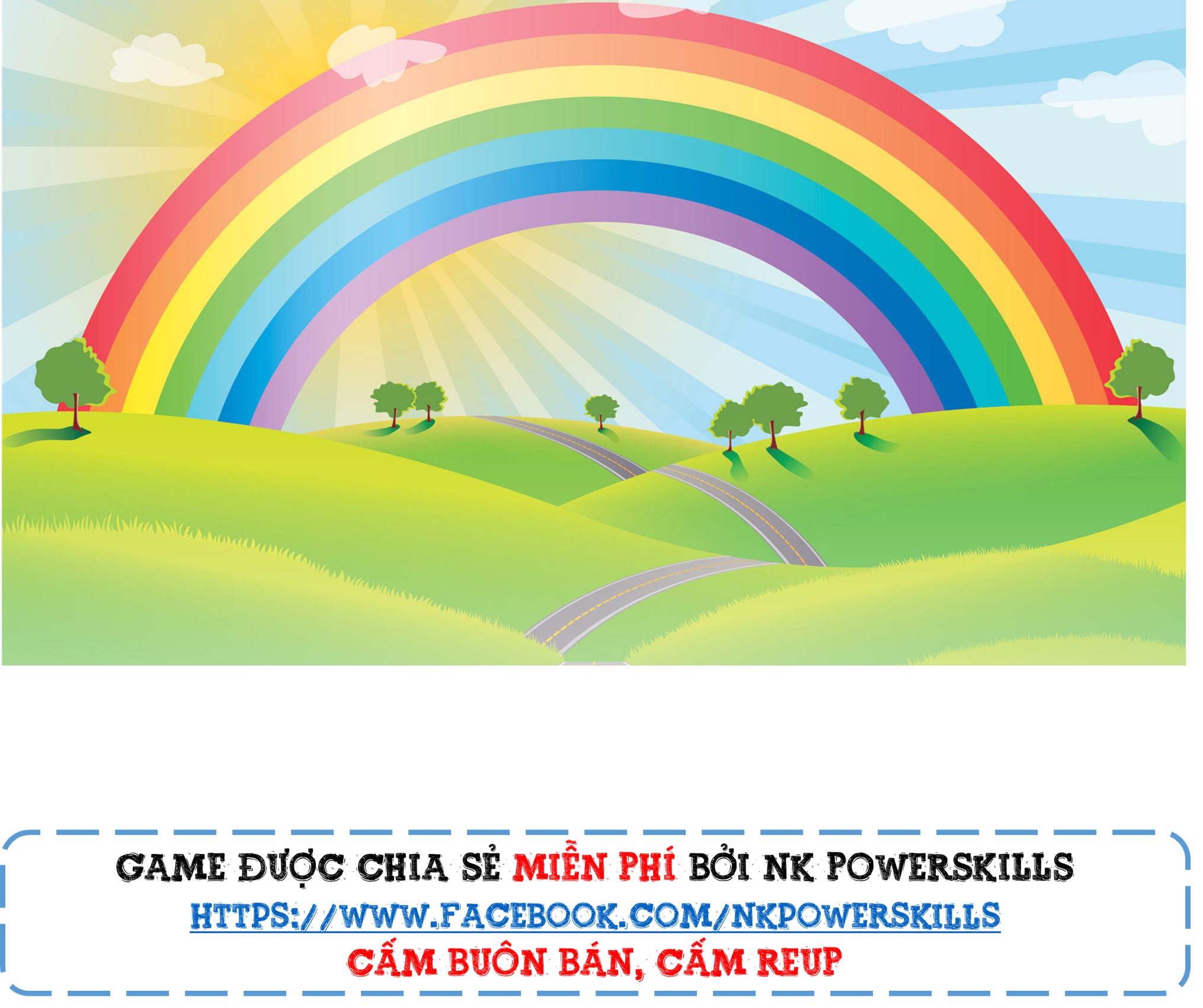 CÂU 1:
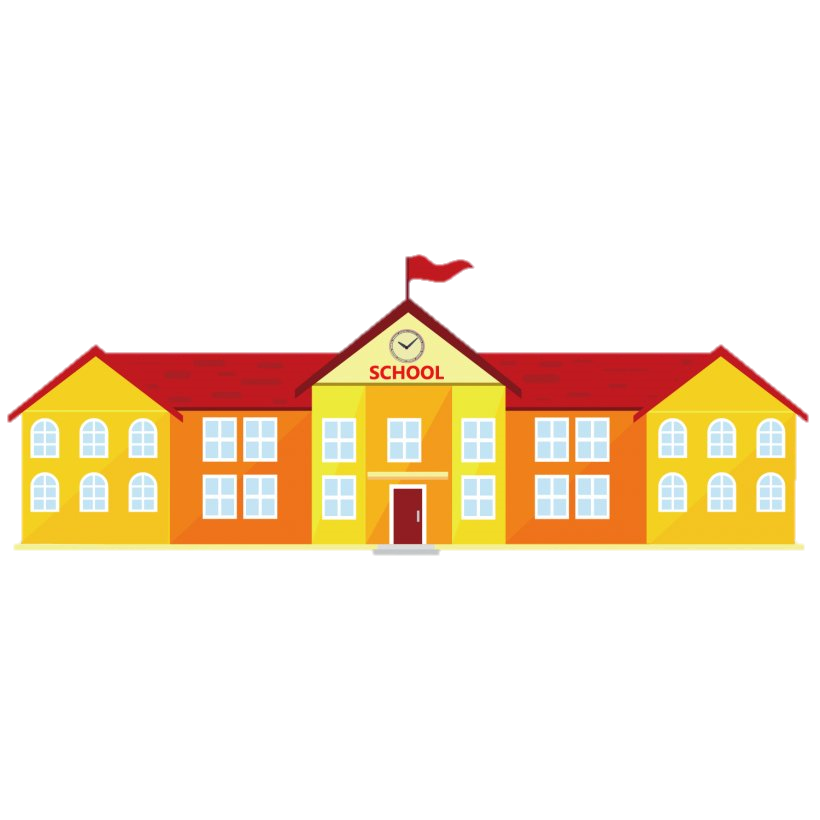 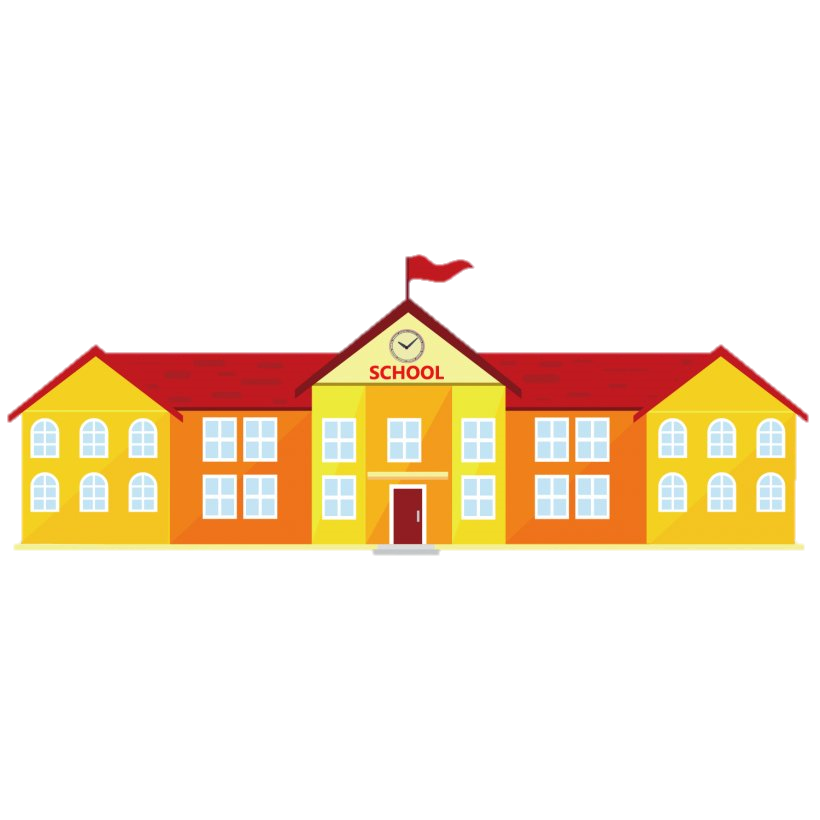 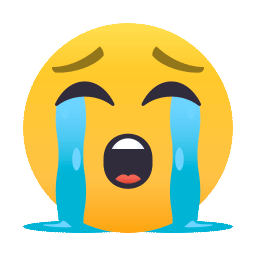 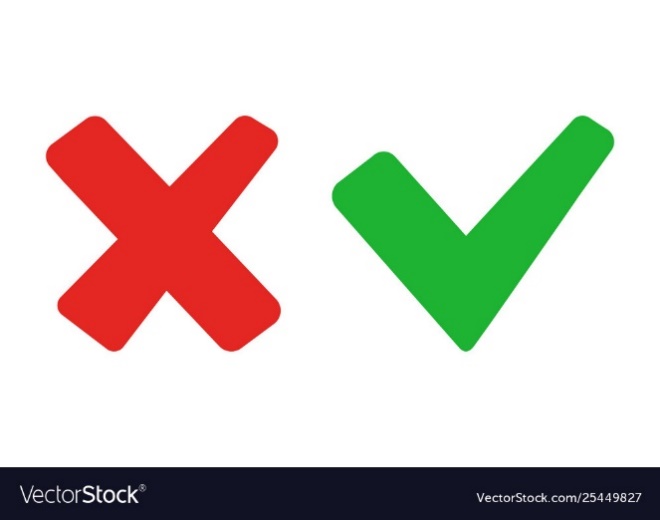 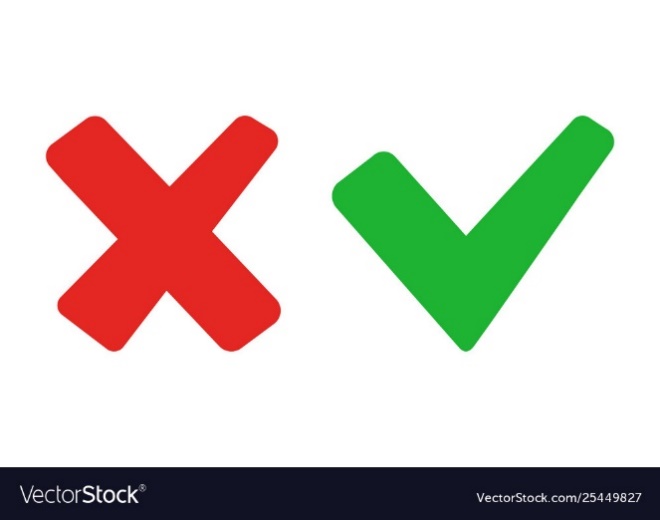 SAI
SAI
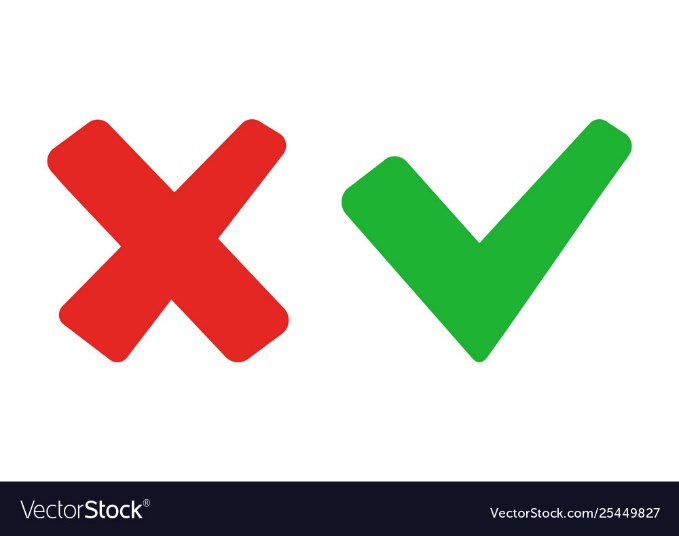 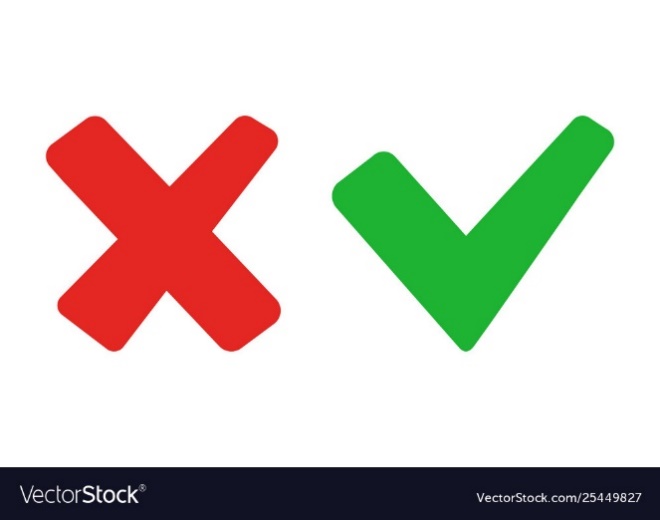 ĐÚNG
SAI
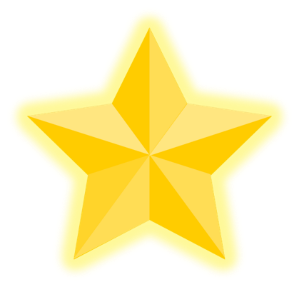 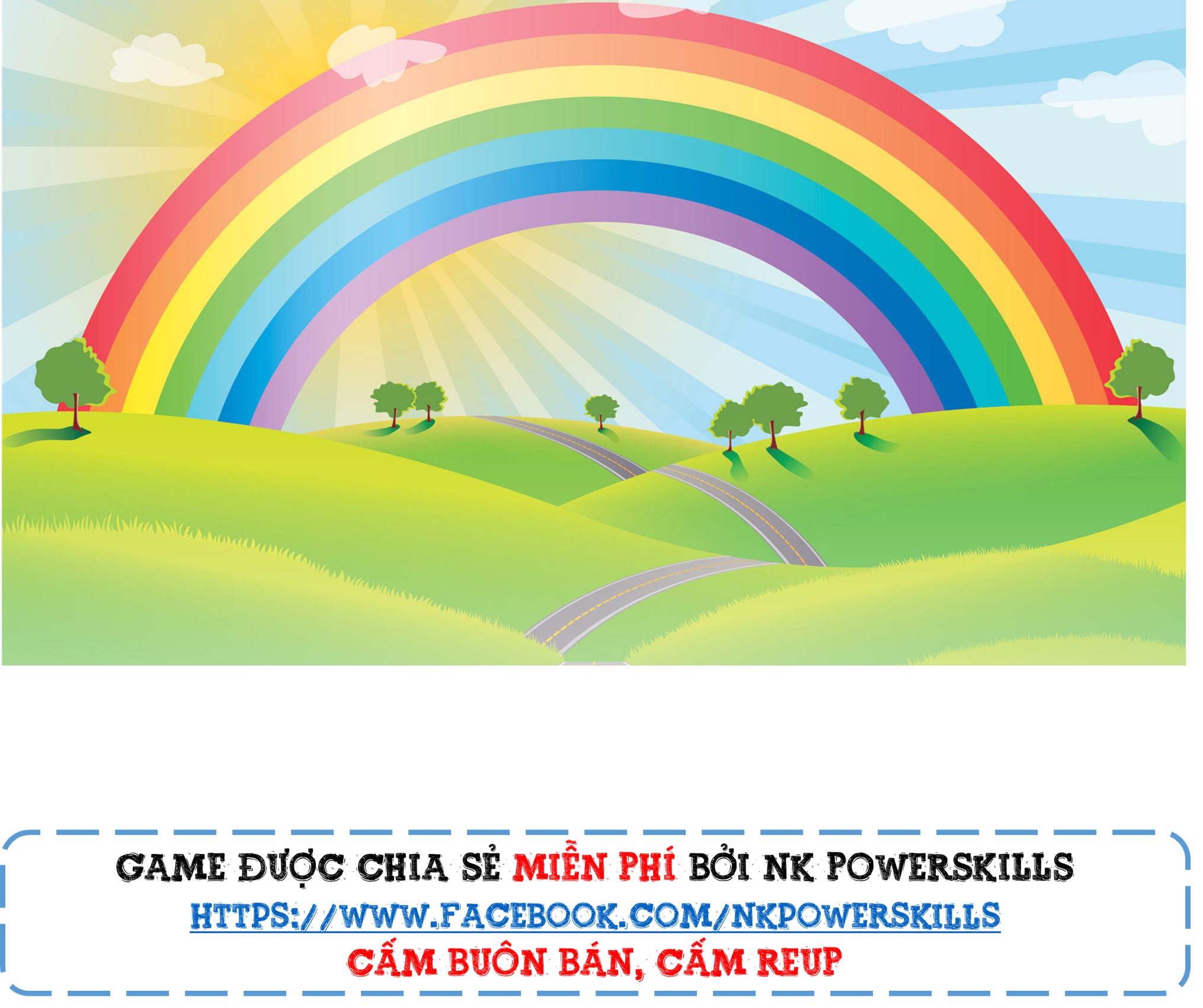 CÂU 1:
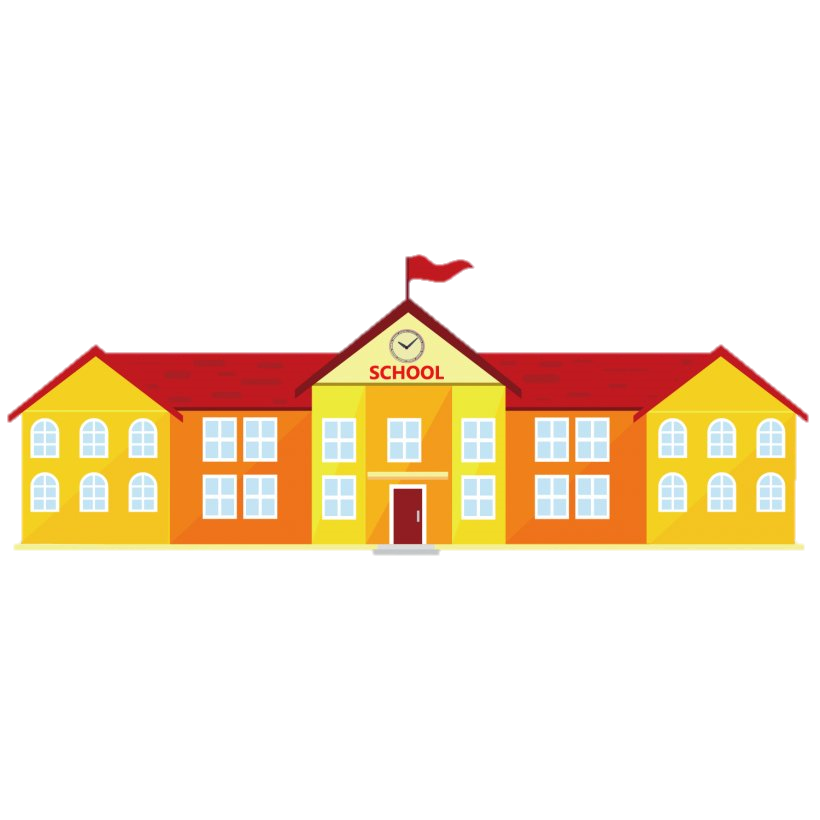 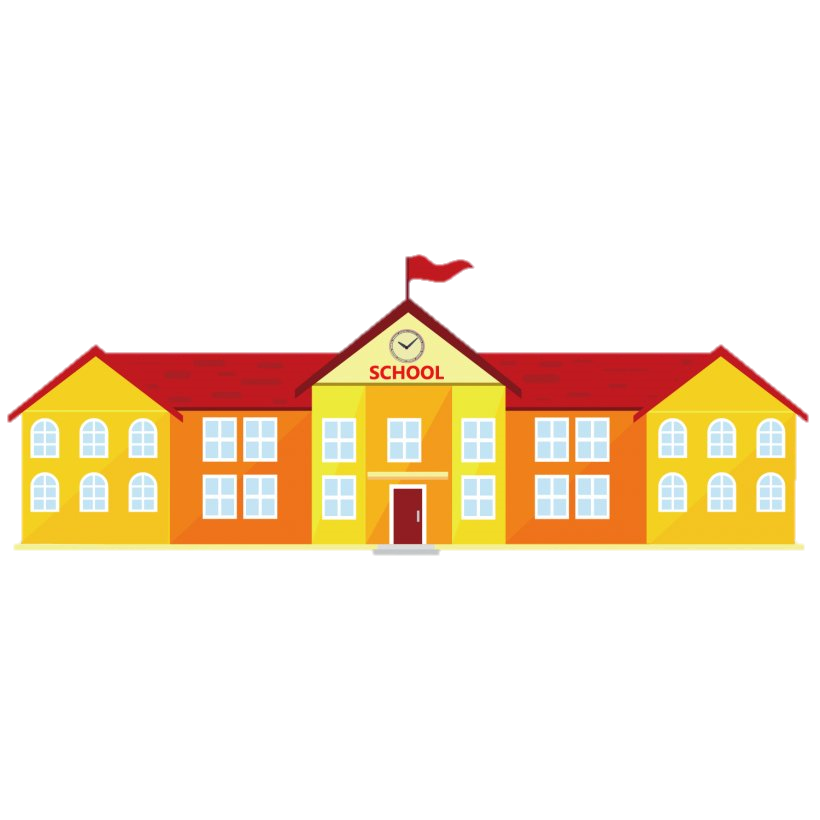 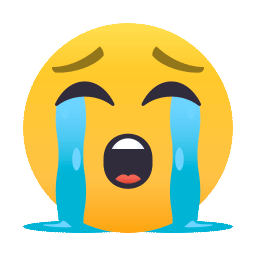 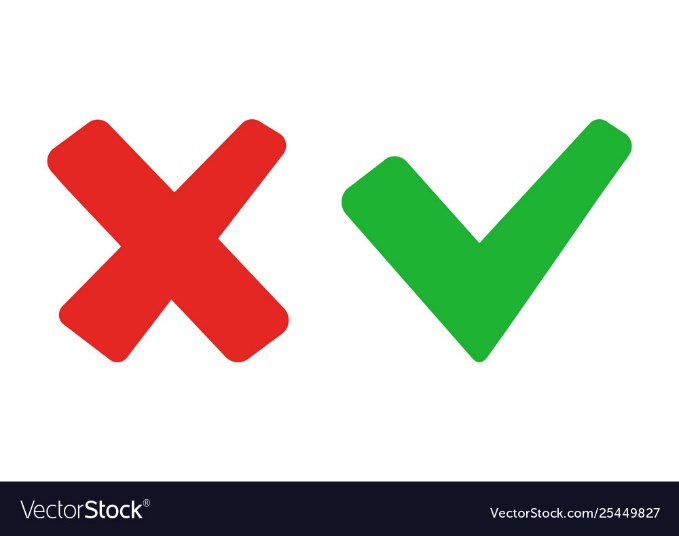 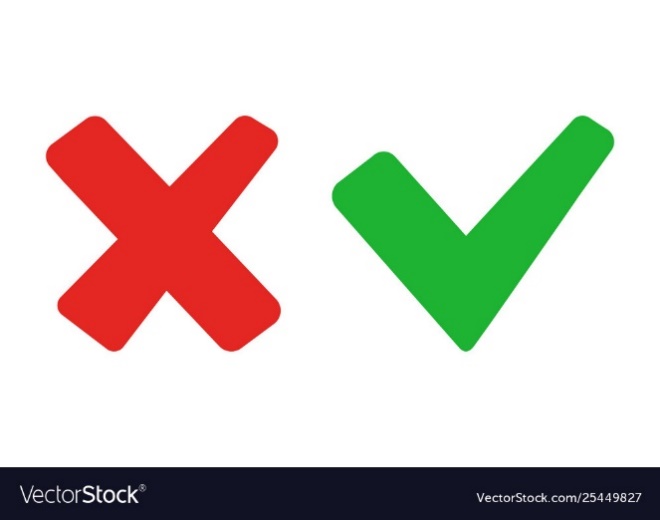 ĐÚNG
SAI
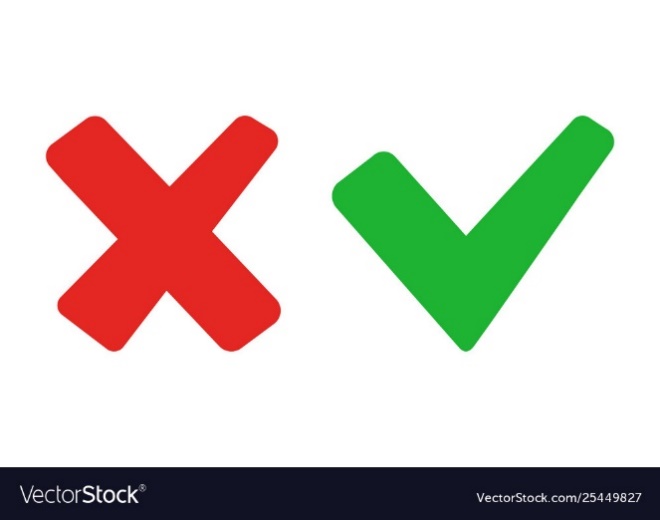 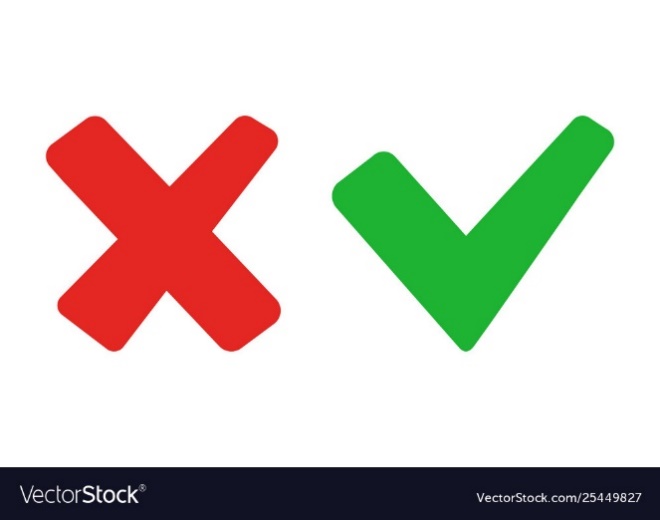 SAI
SAI
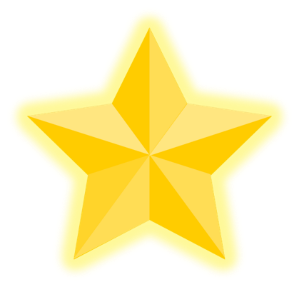